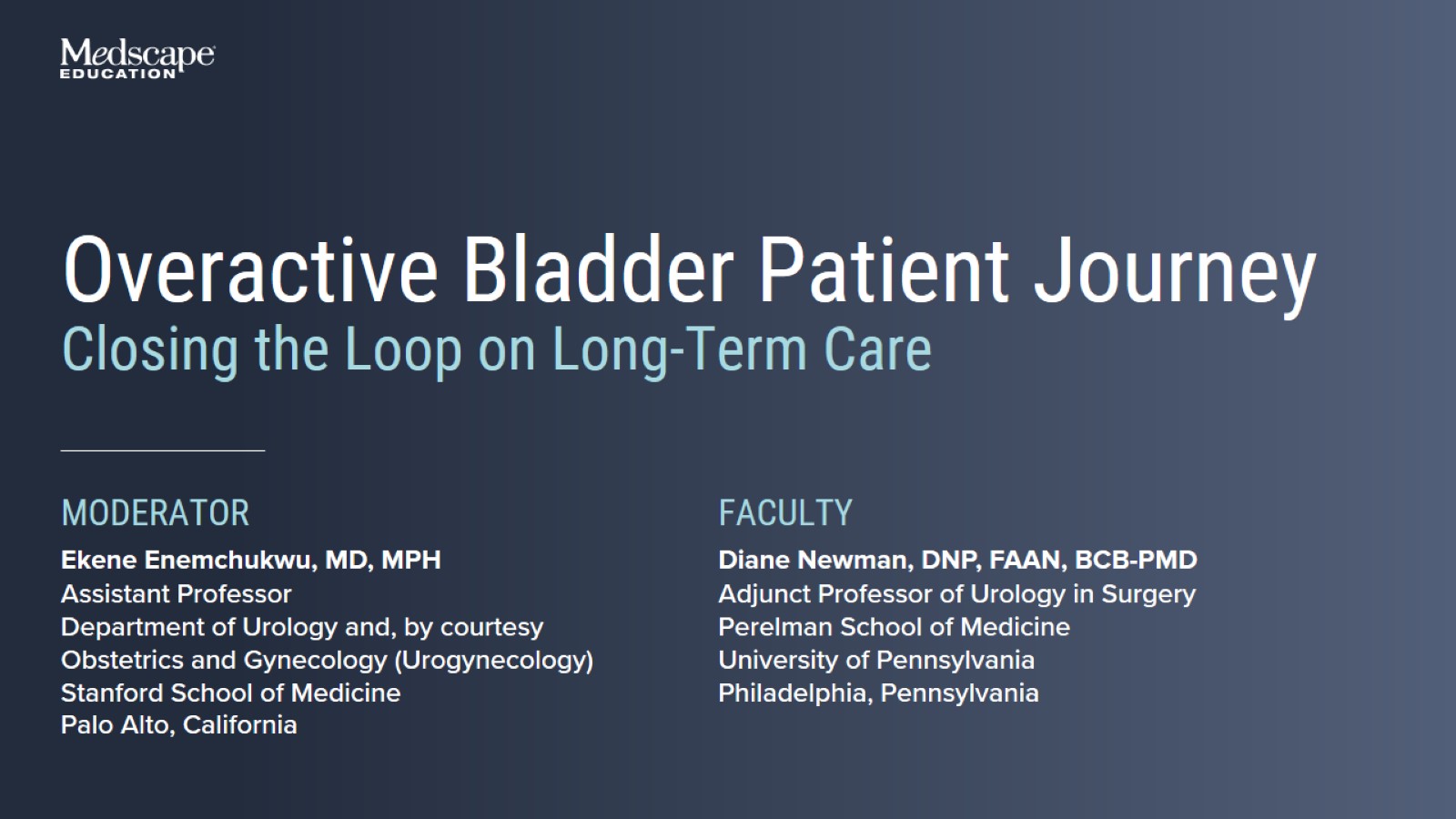 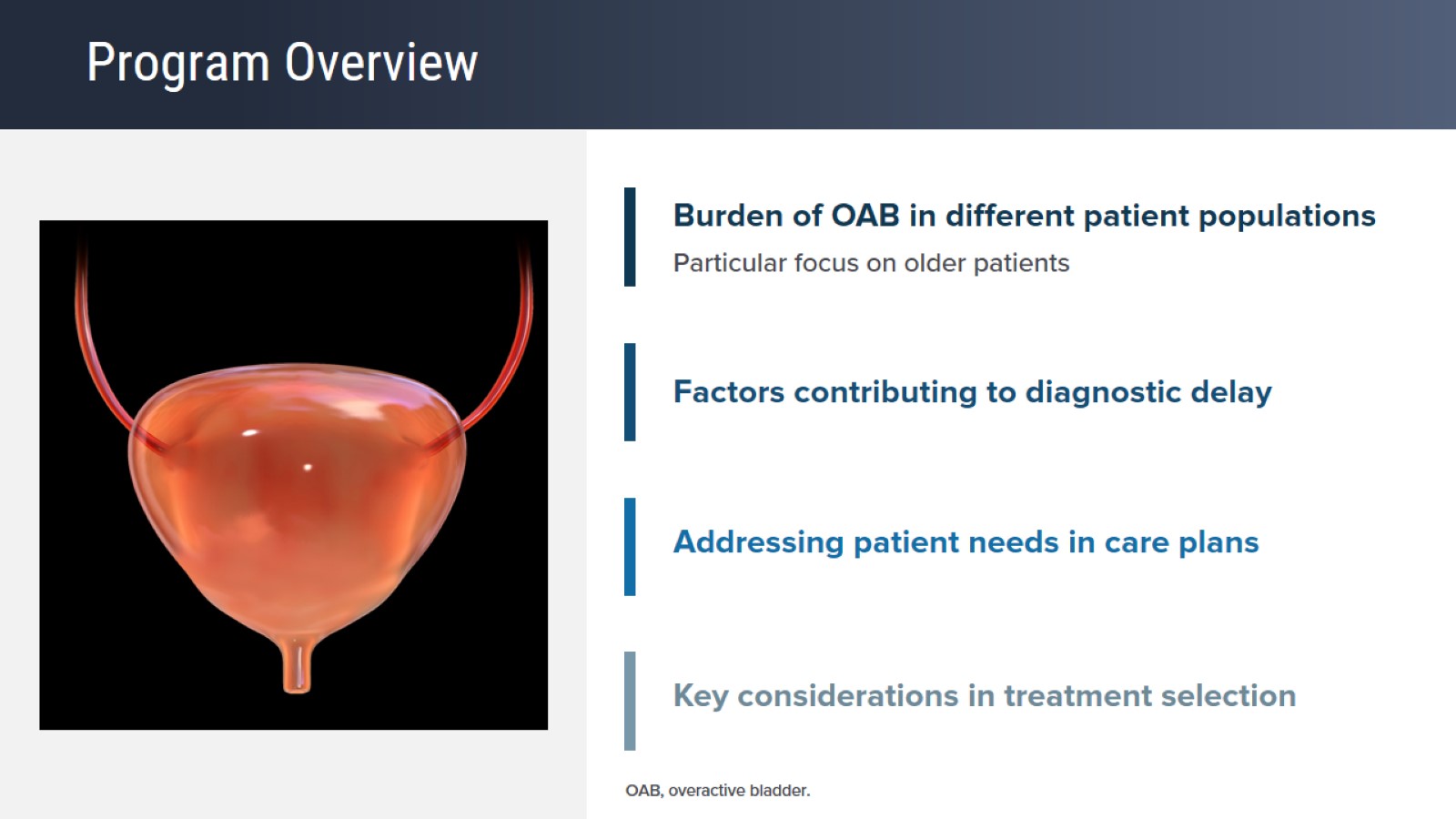 Program Overview
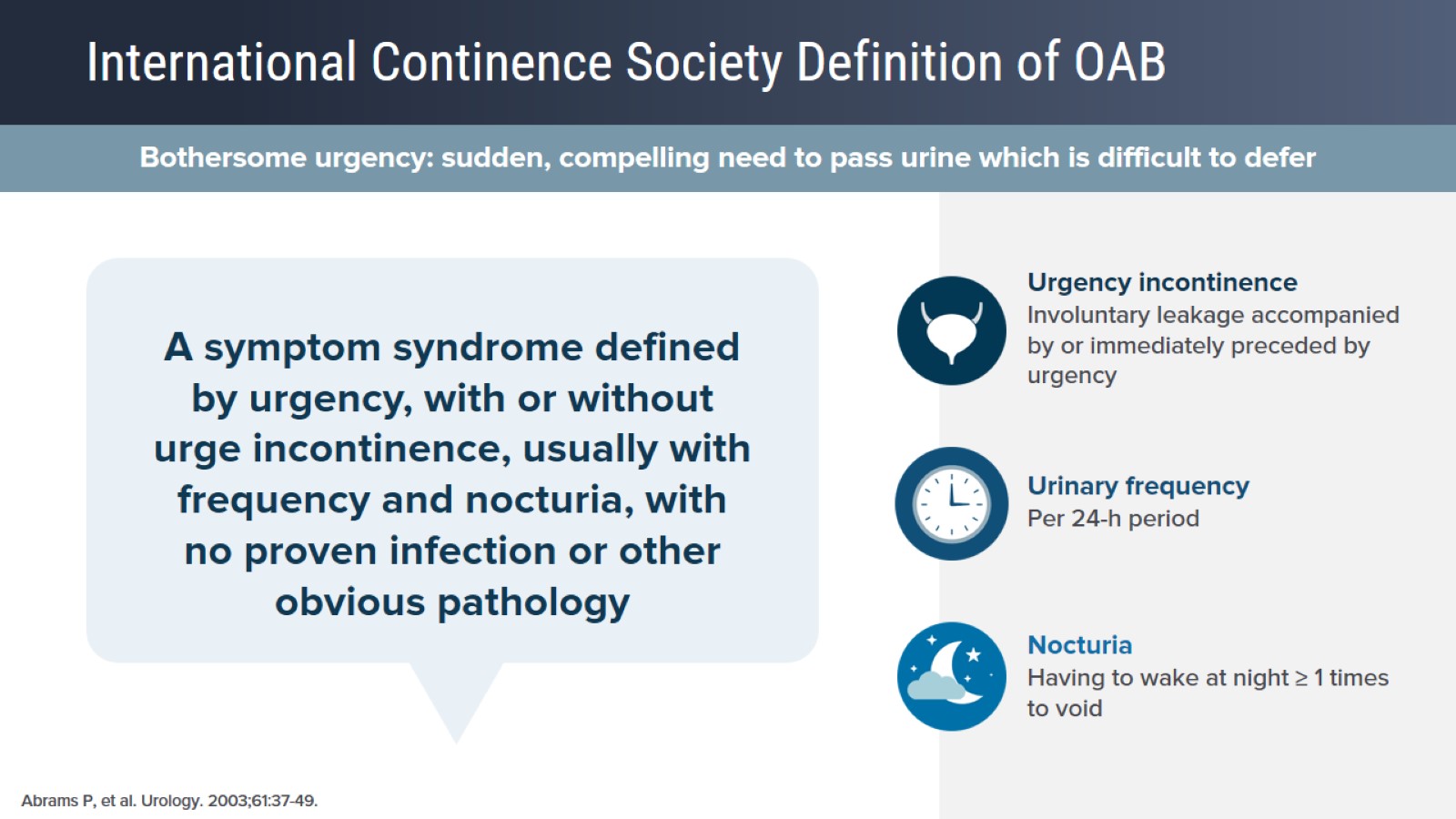 International Continence Society Definition of OAB
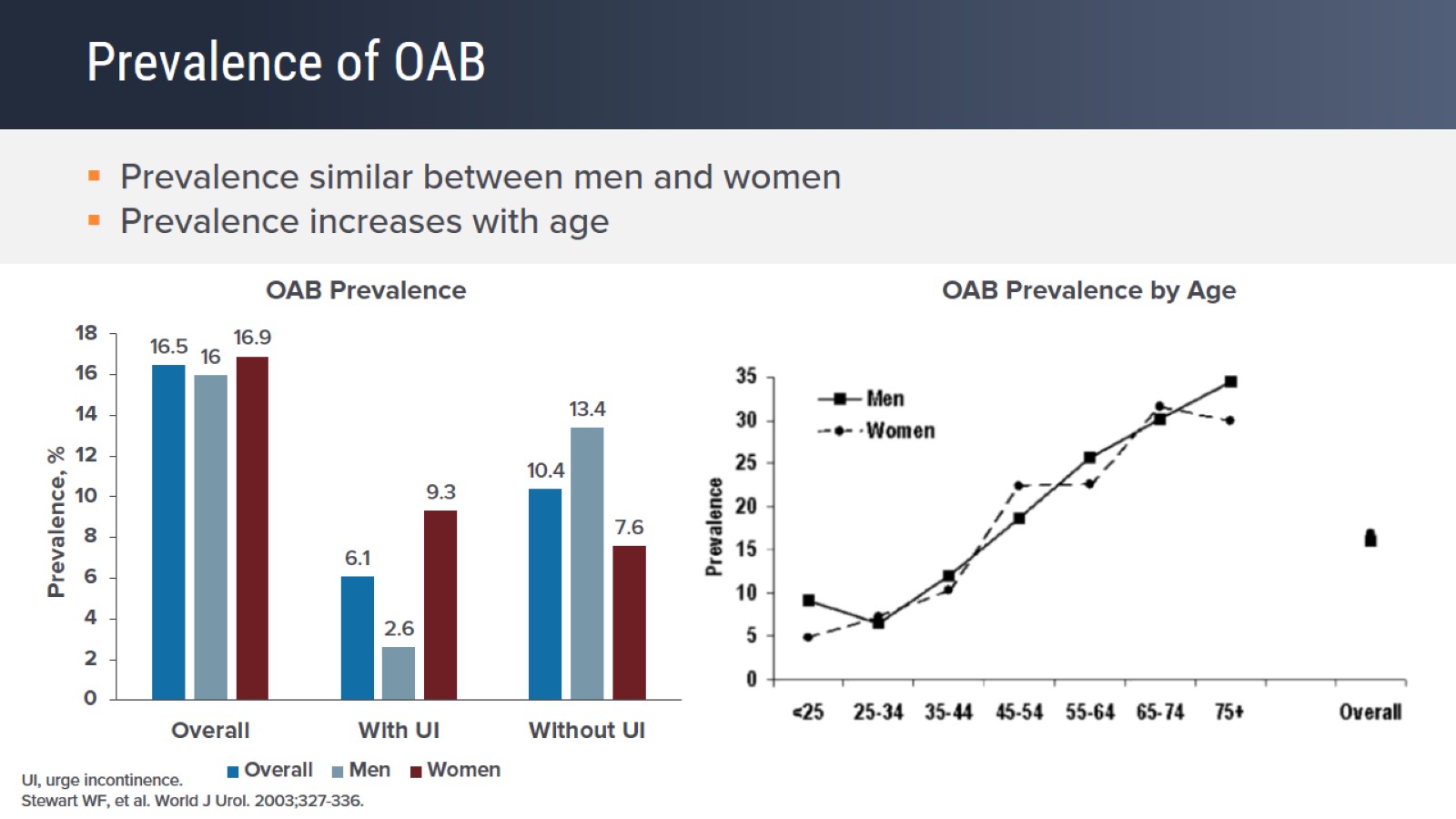 Prevalence of OAB
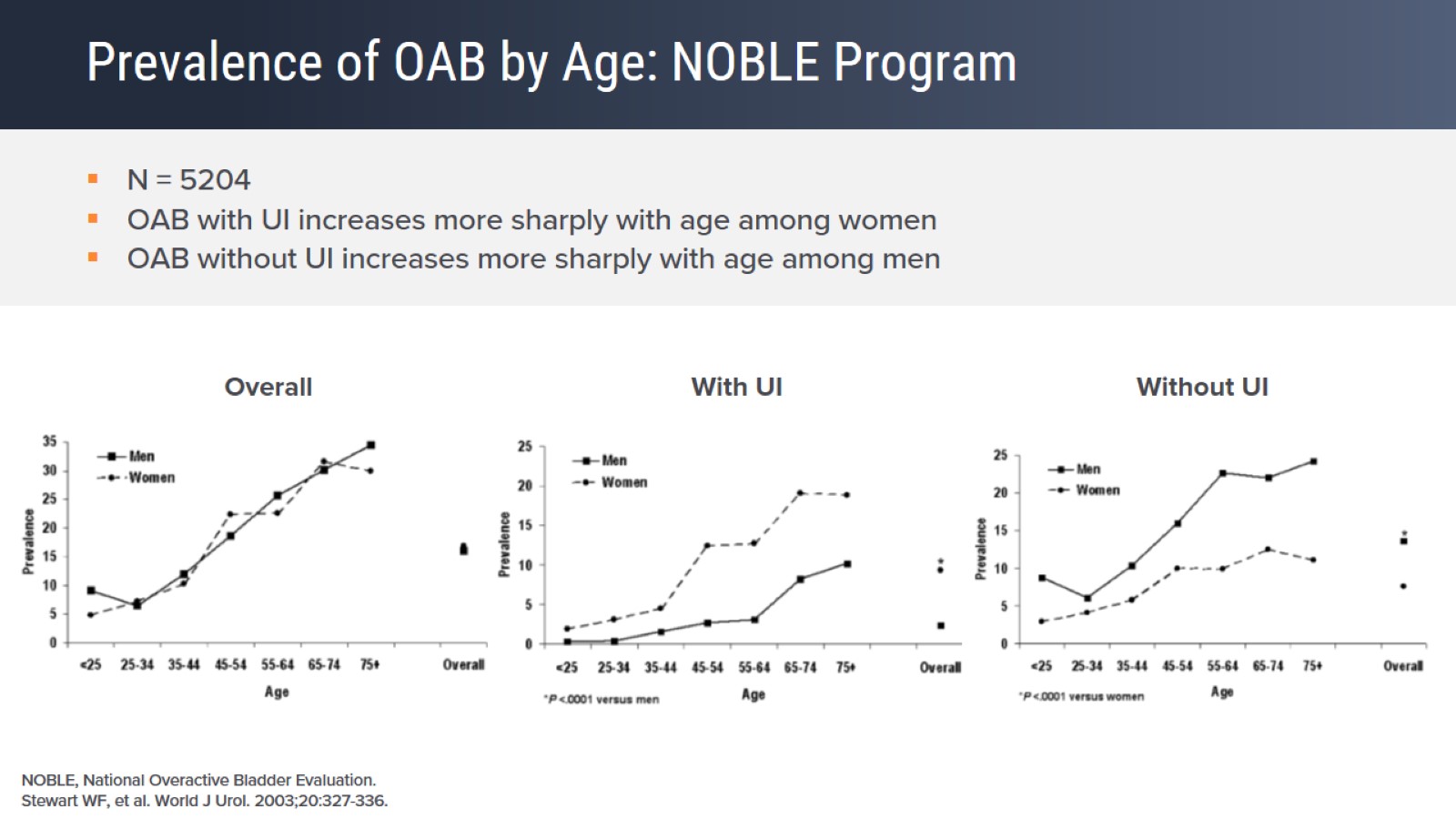 Prevalence of OAB by Age: NOBLE Program
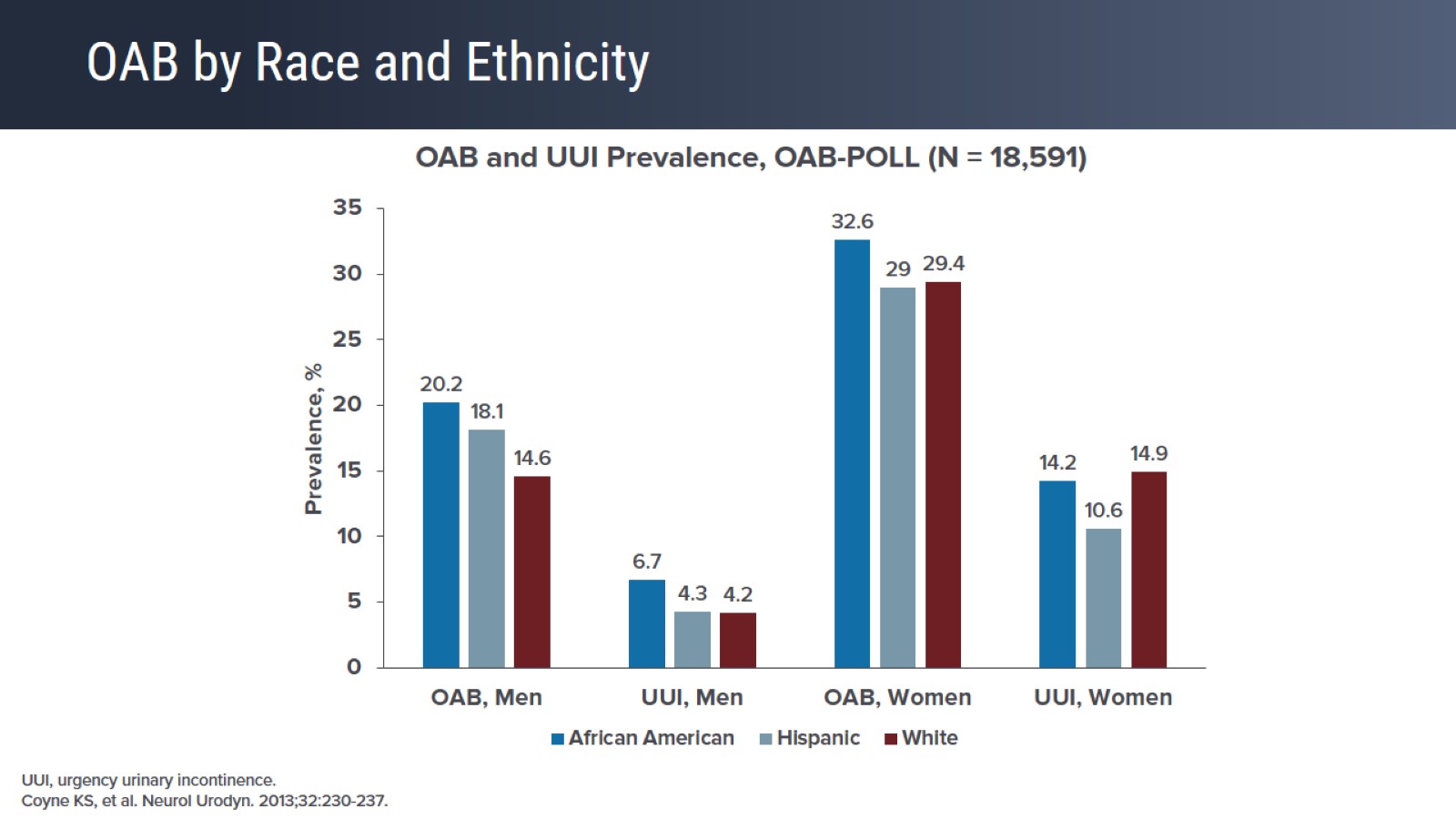 OAB by Race and Ethnicity
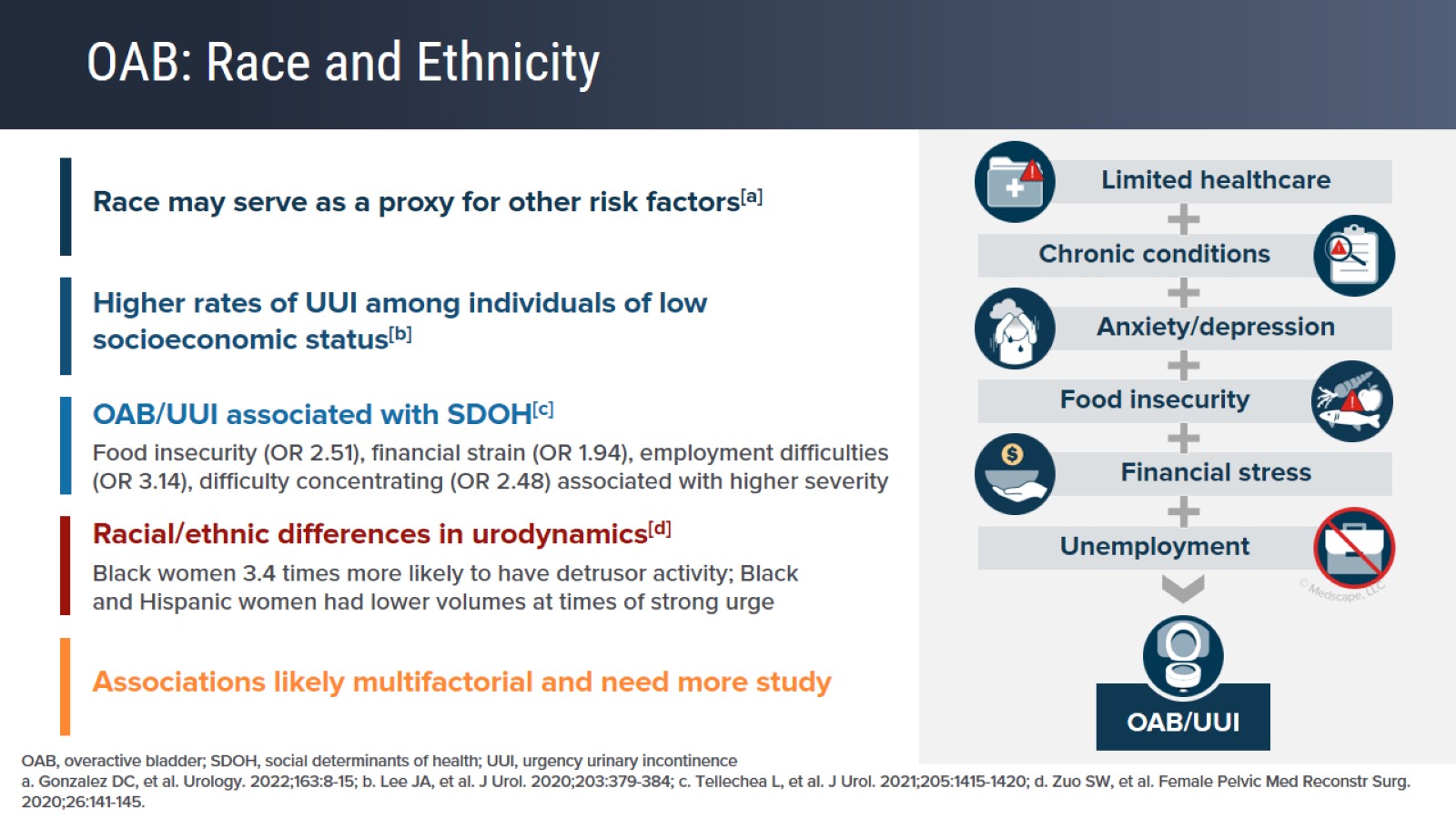 OAB: Race and Ethnicity
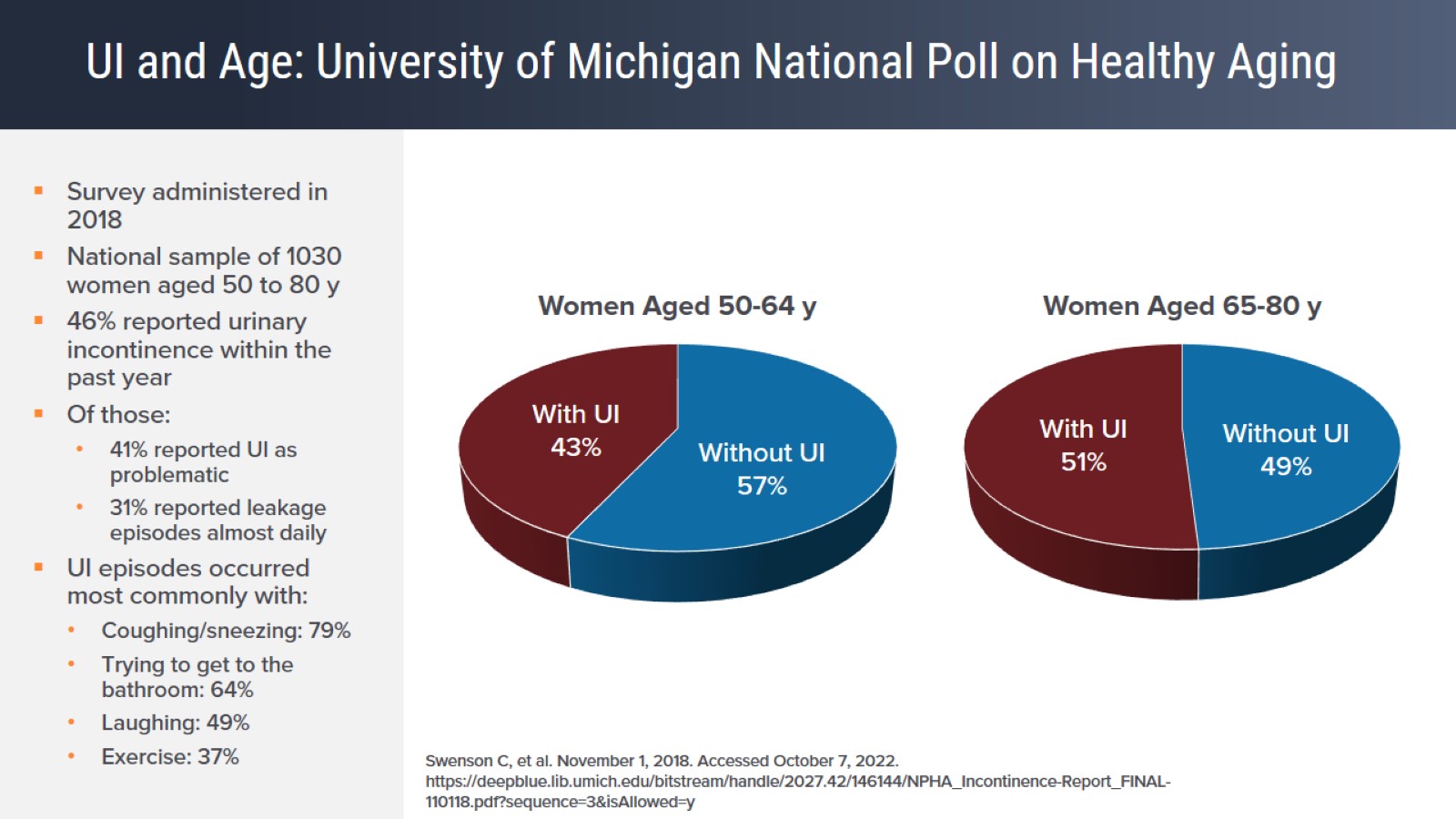 UI and Age: University of Michigan National Poll on Healthy Aging
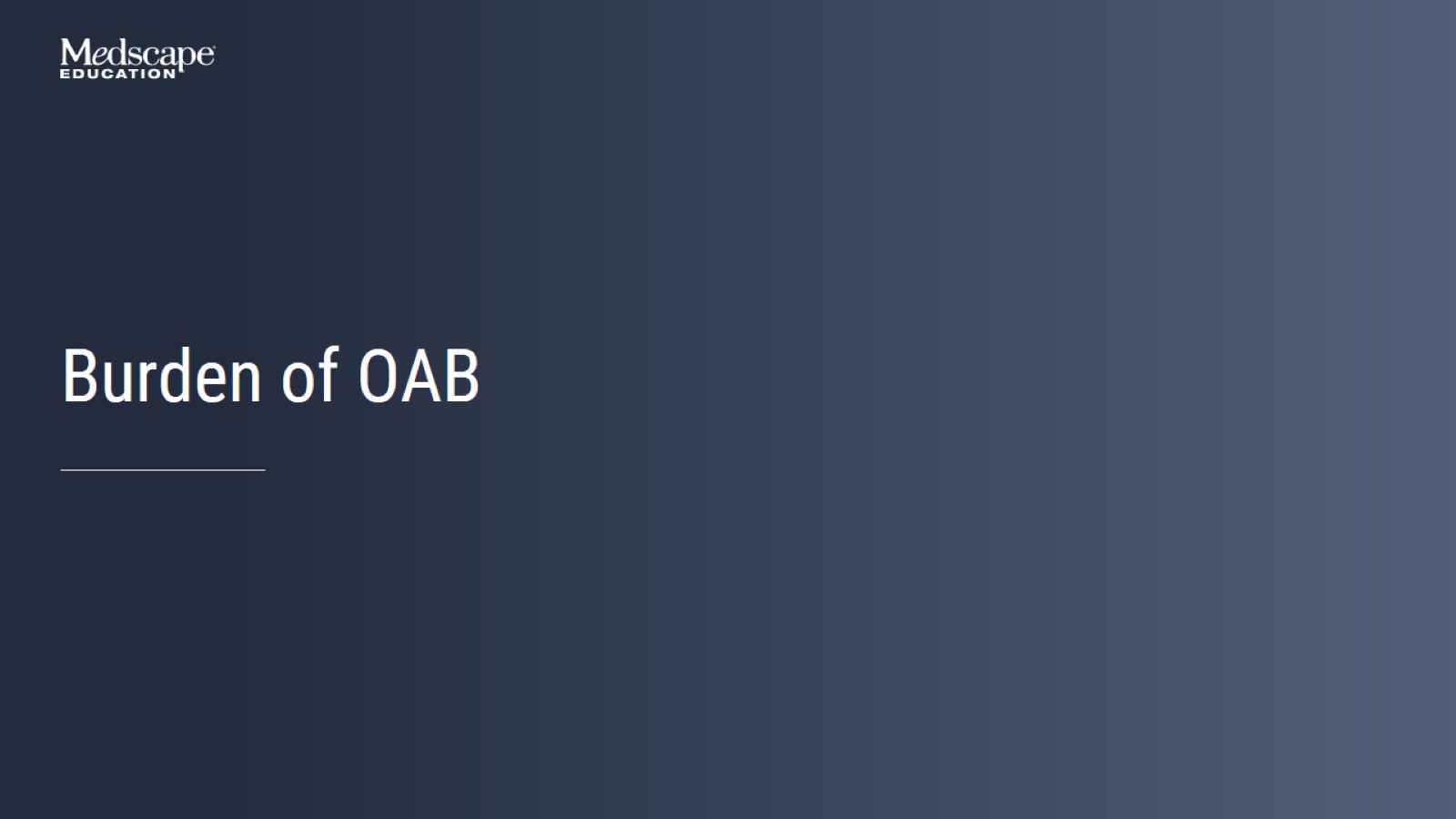 Burden of OAB
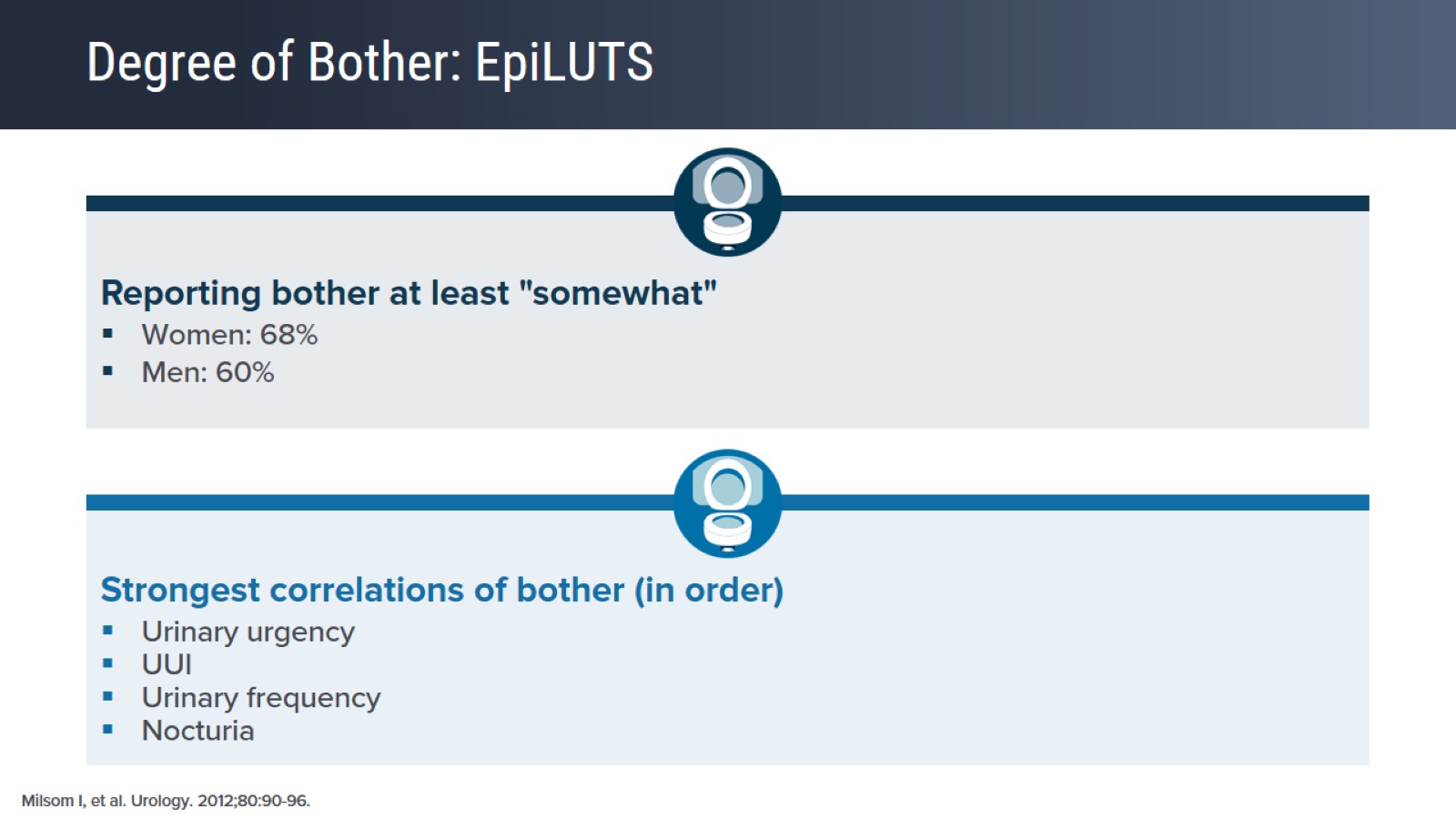 Degree of Bother: EpiLUTS
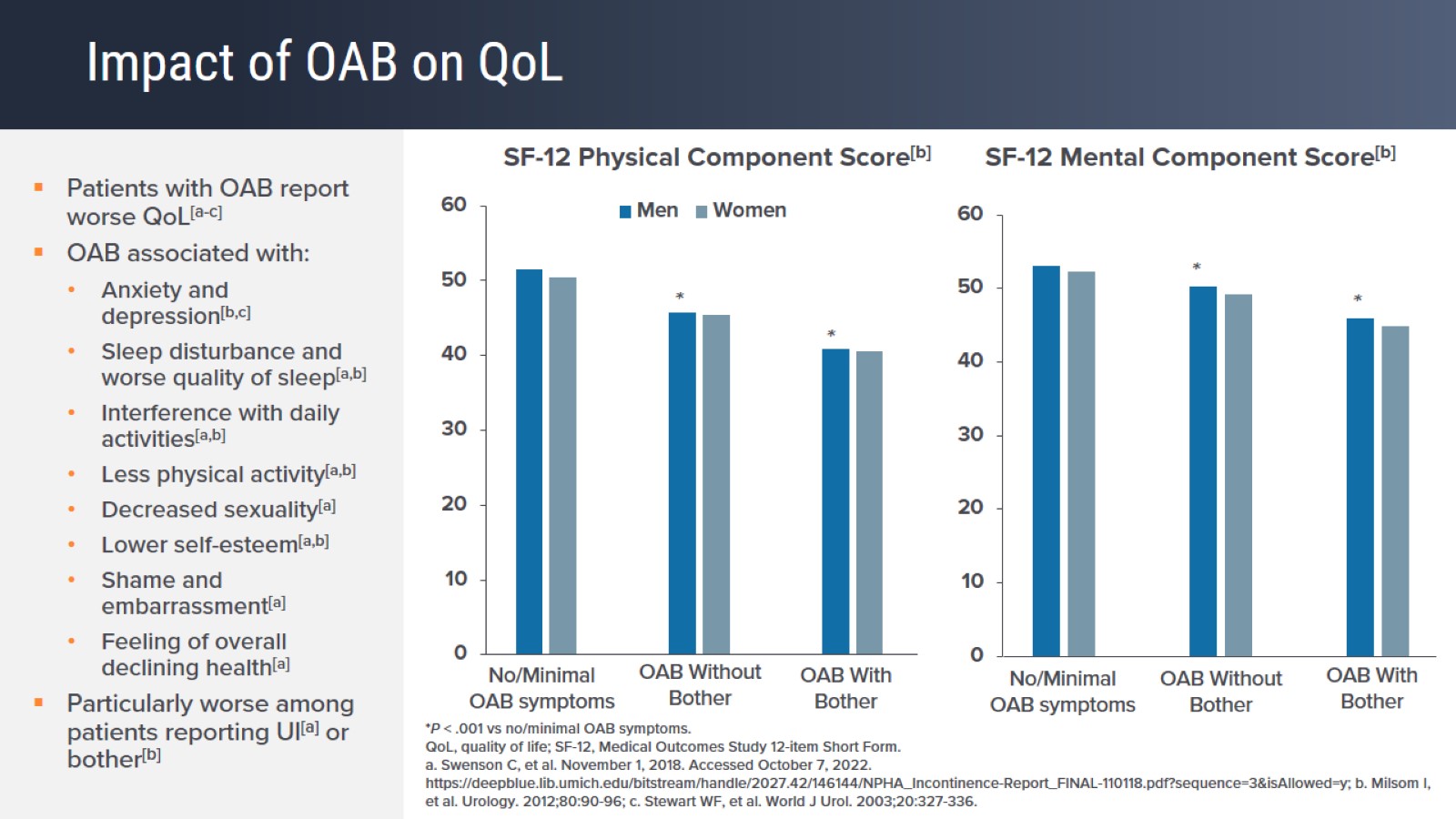 Impact of OAB on QoL
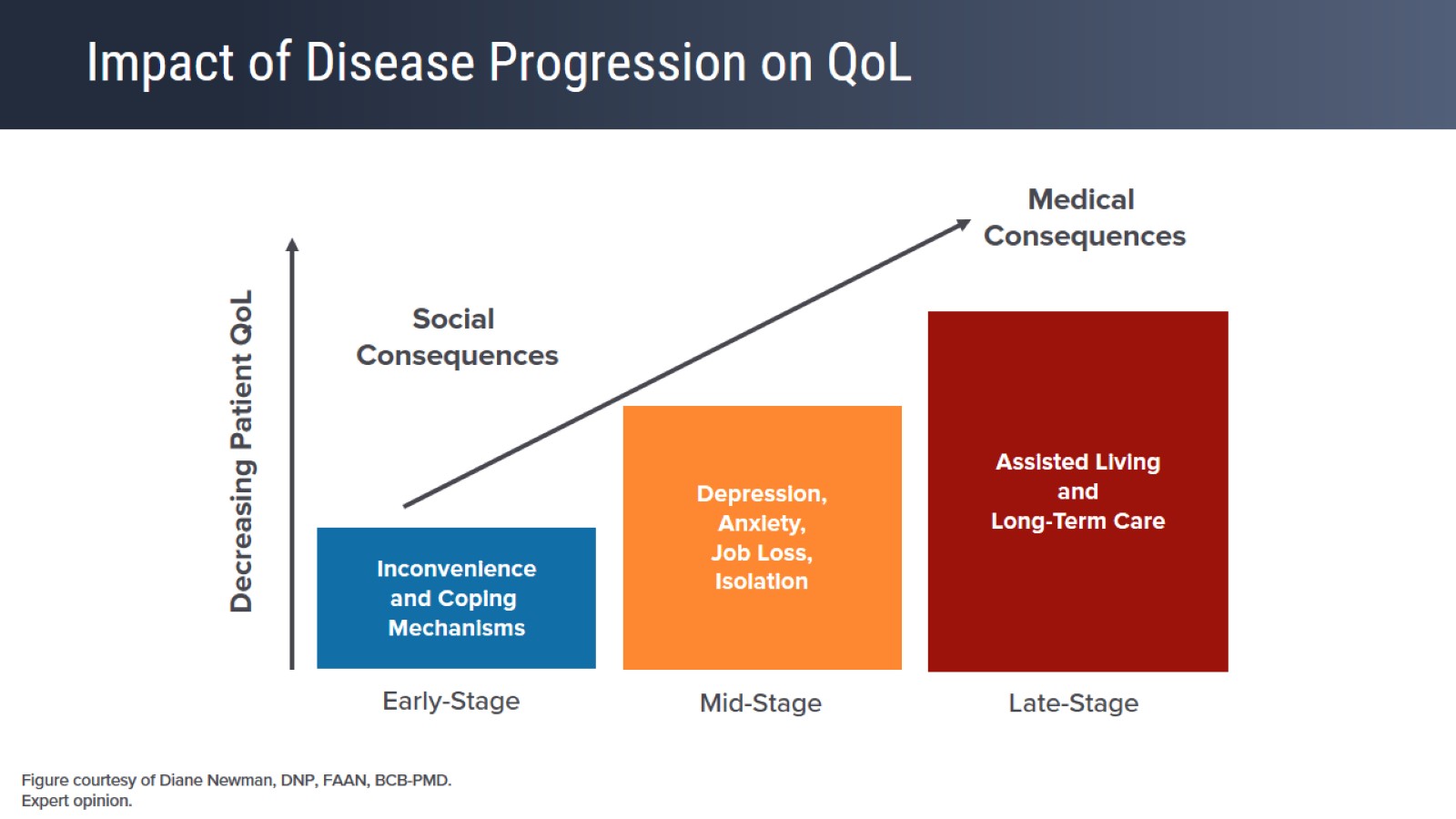 Impact of Disease Progression on QoL
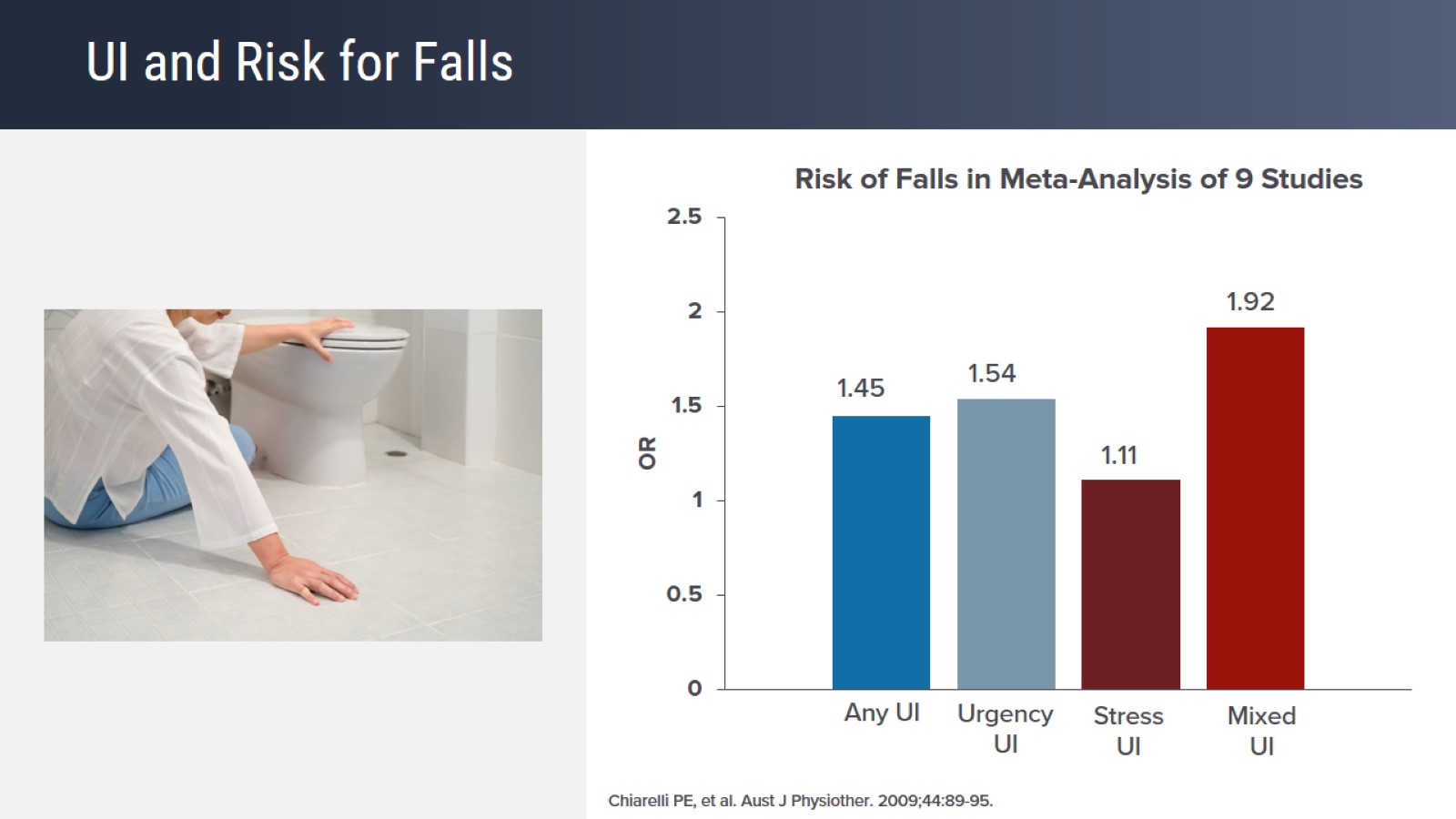 UI and Risk for Falls
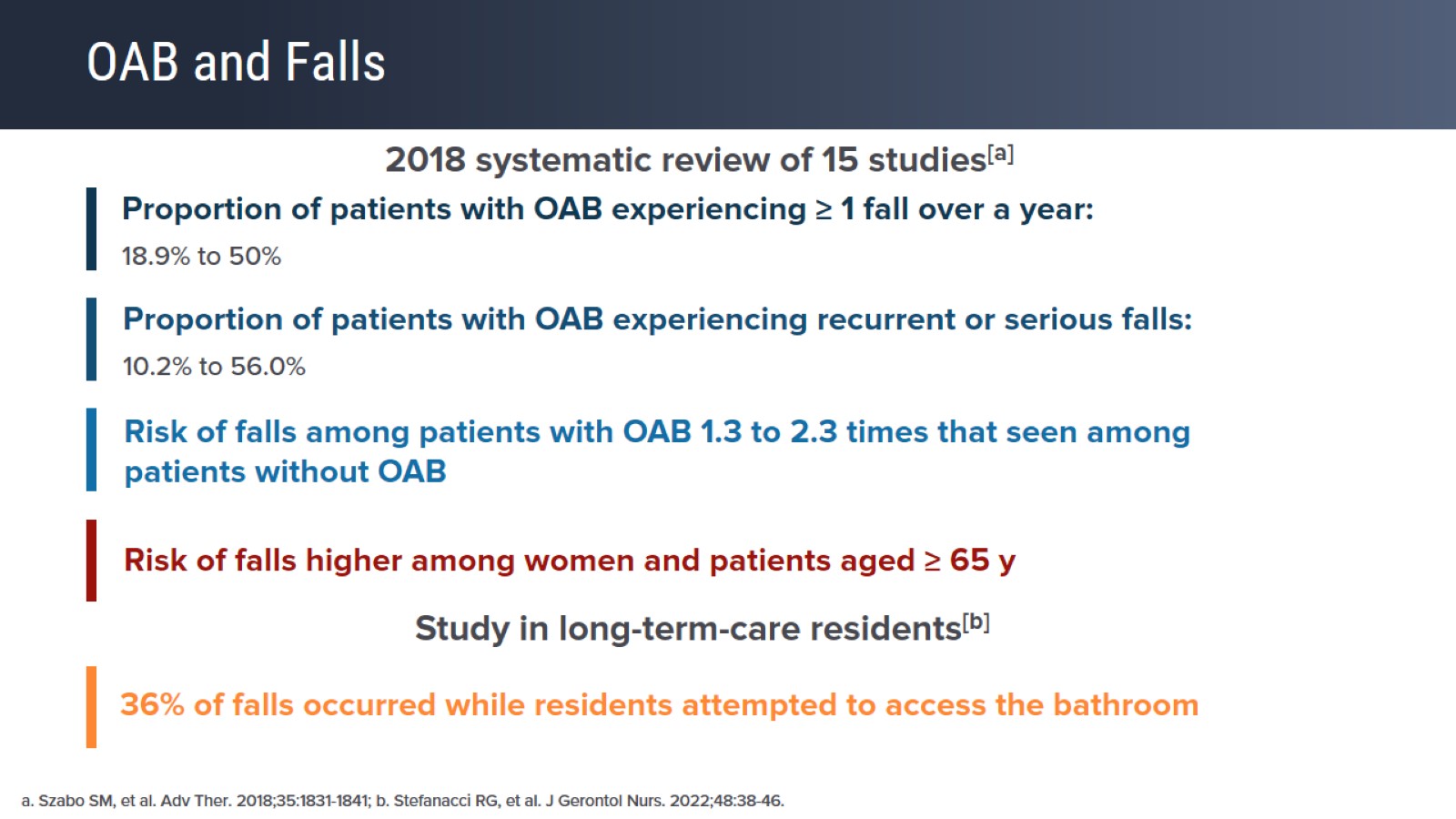 OAB and Falls
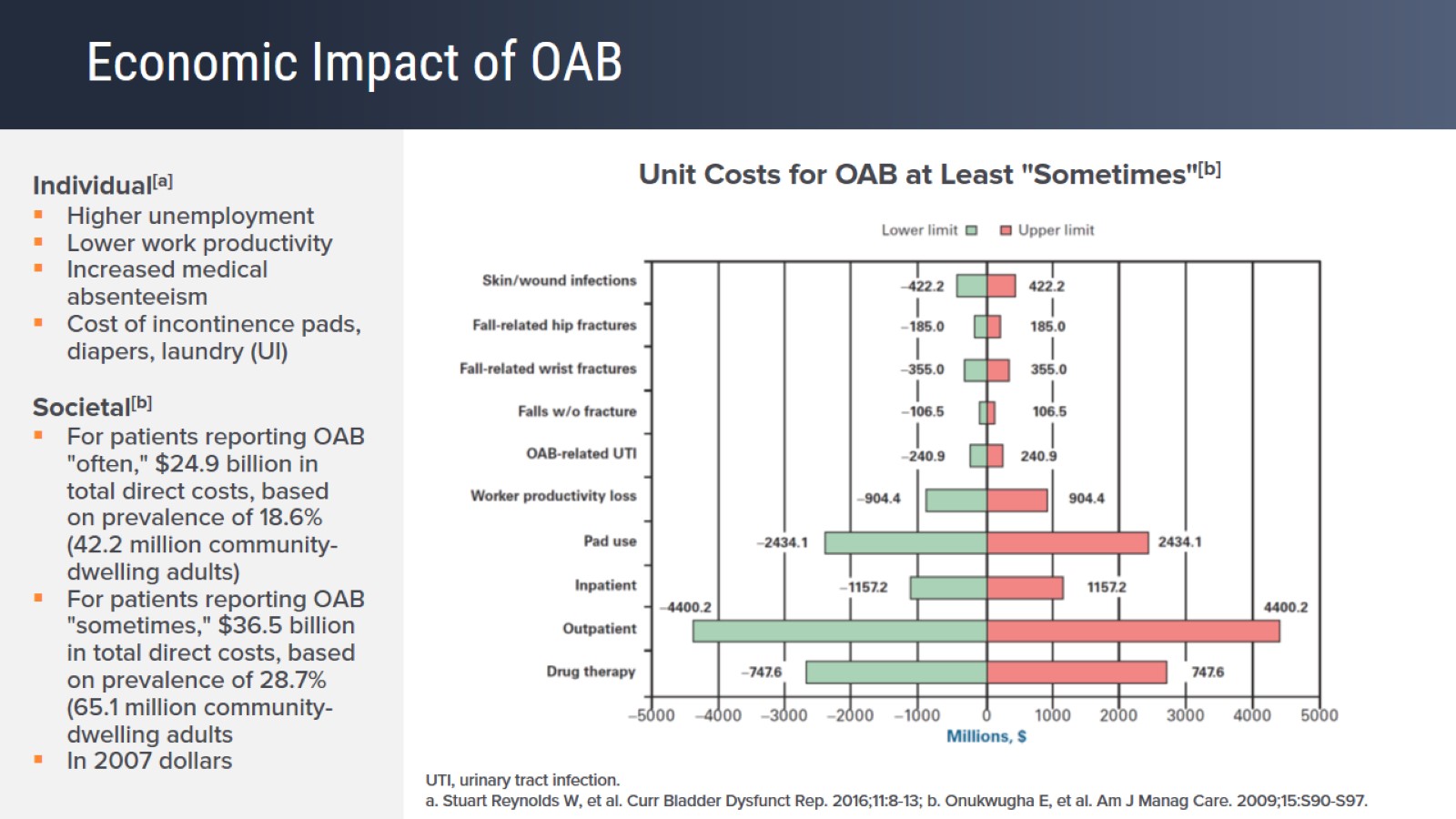 Economic Impact of OAB
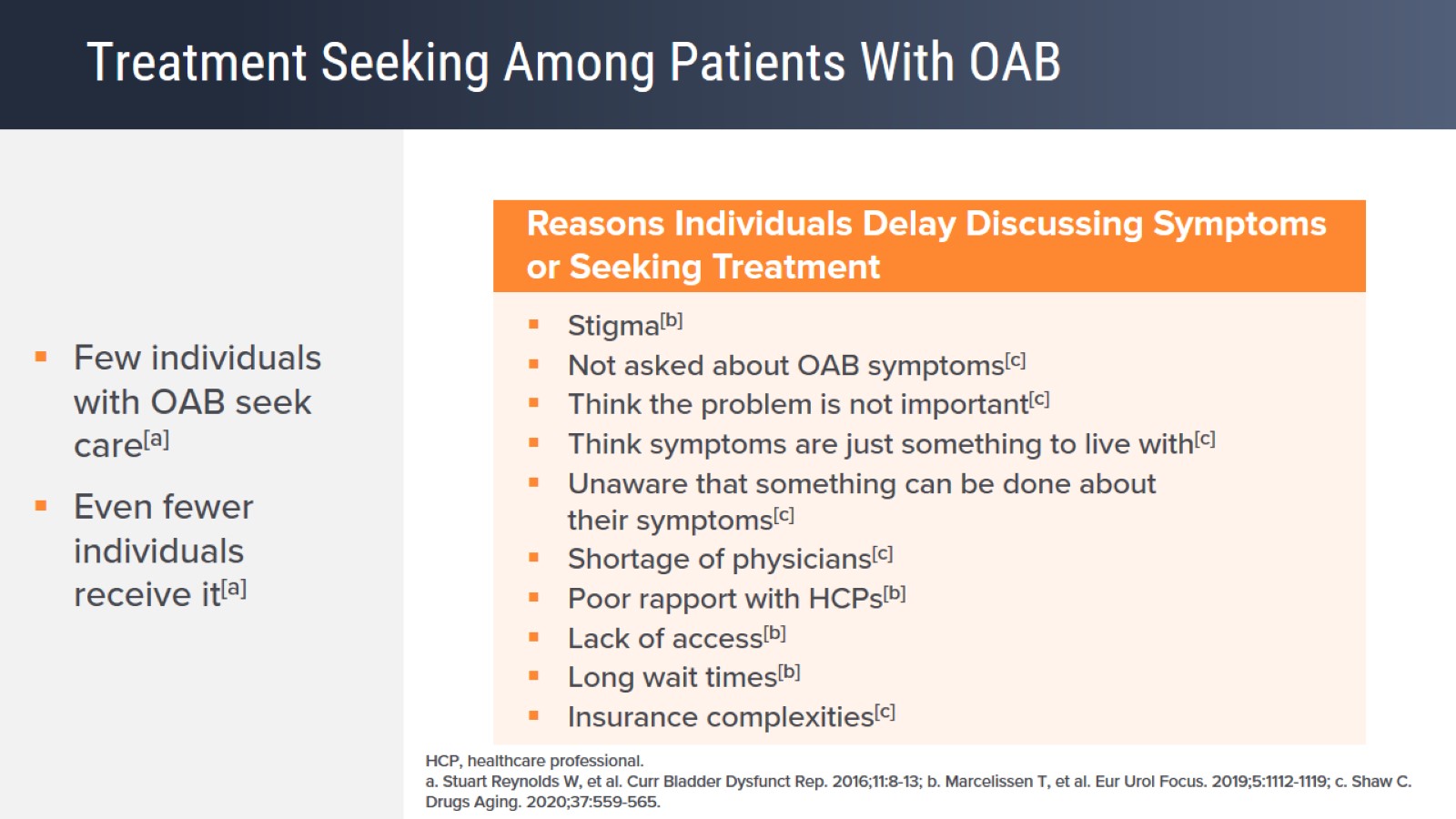 Treatment Seeking Among Patients With OAB
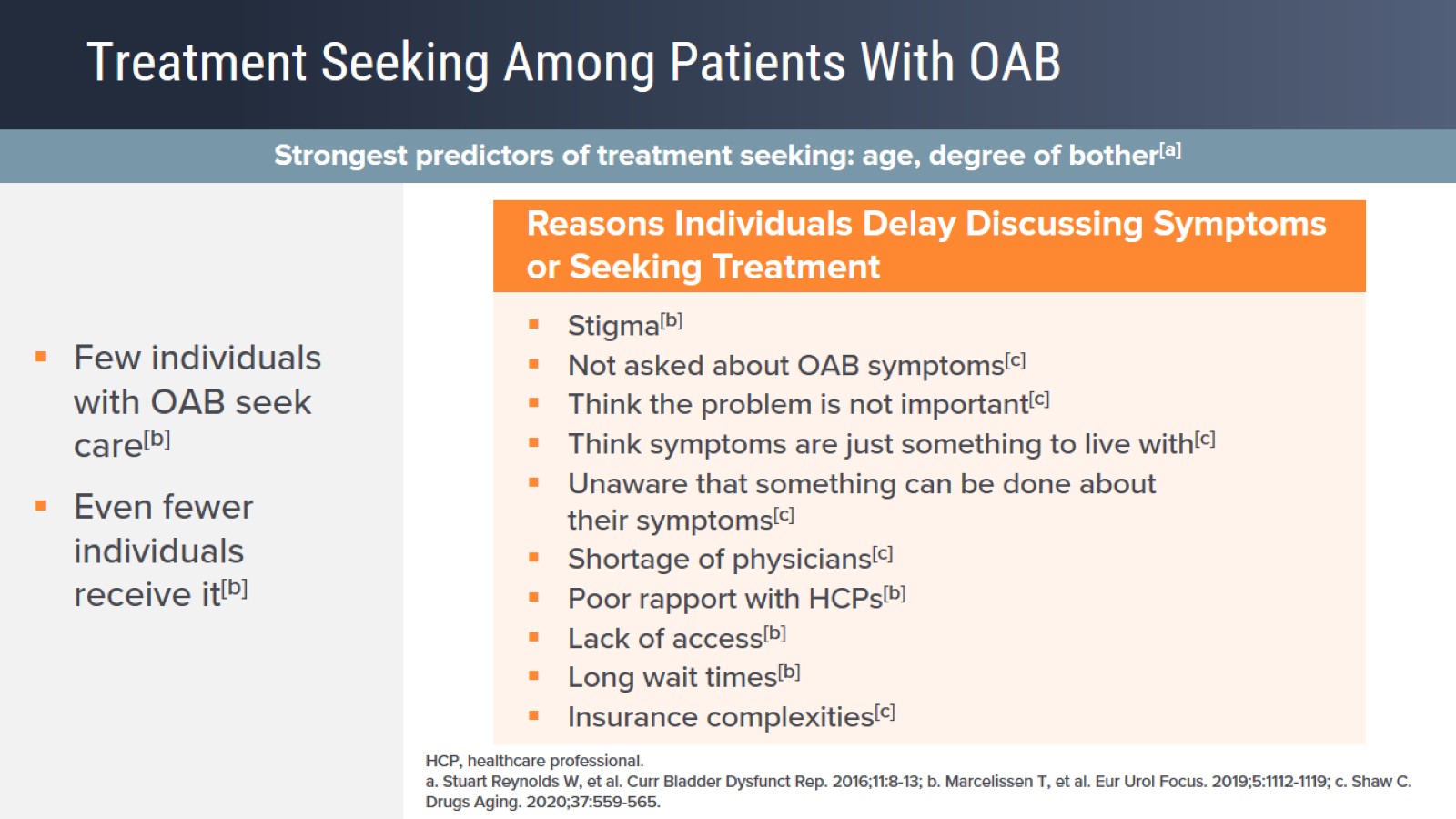 Treatment Seeking Among Patients With OAB
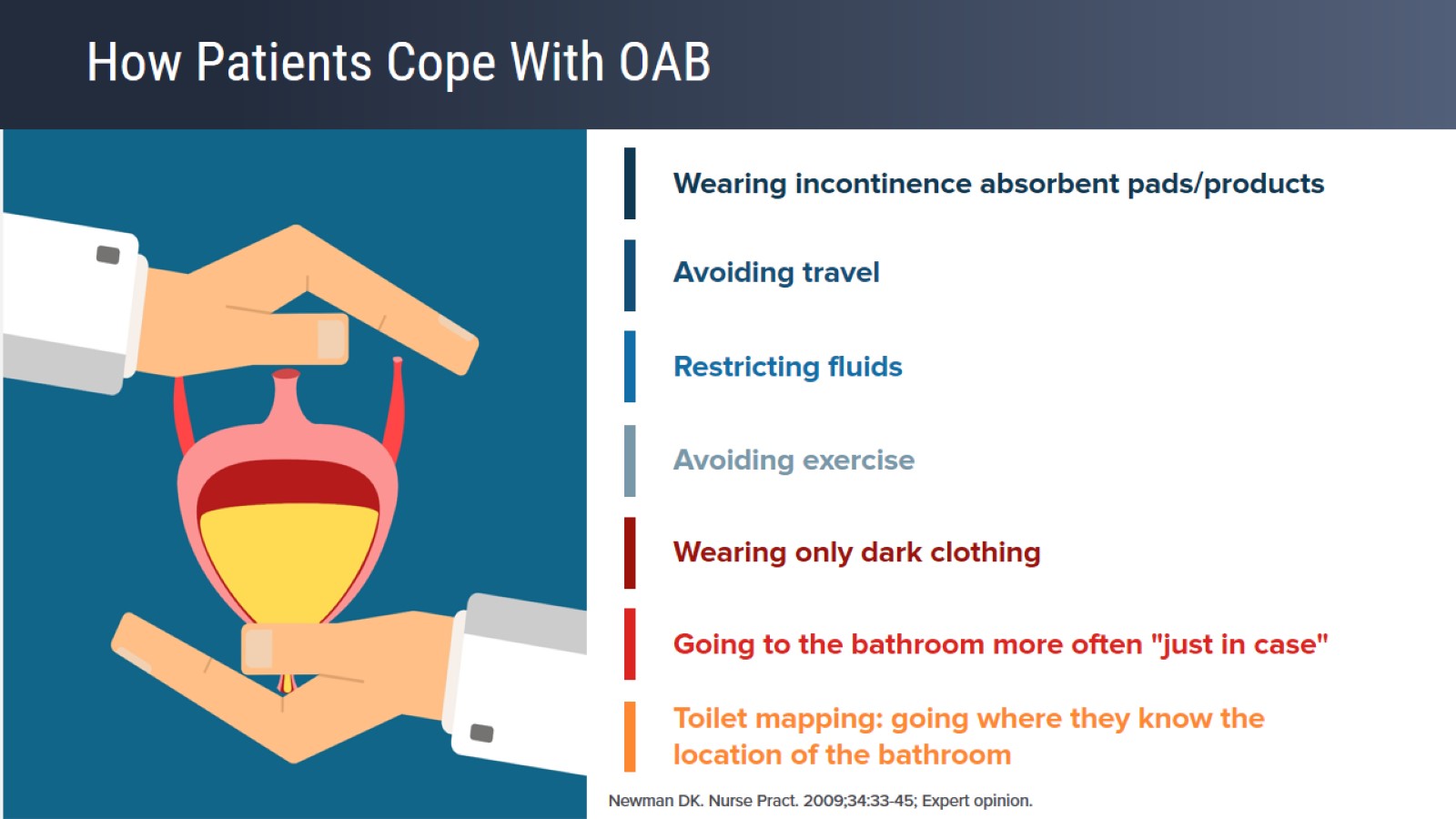 How Patients Cope With OAB
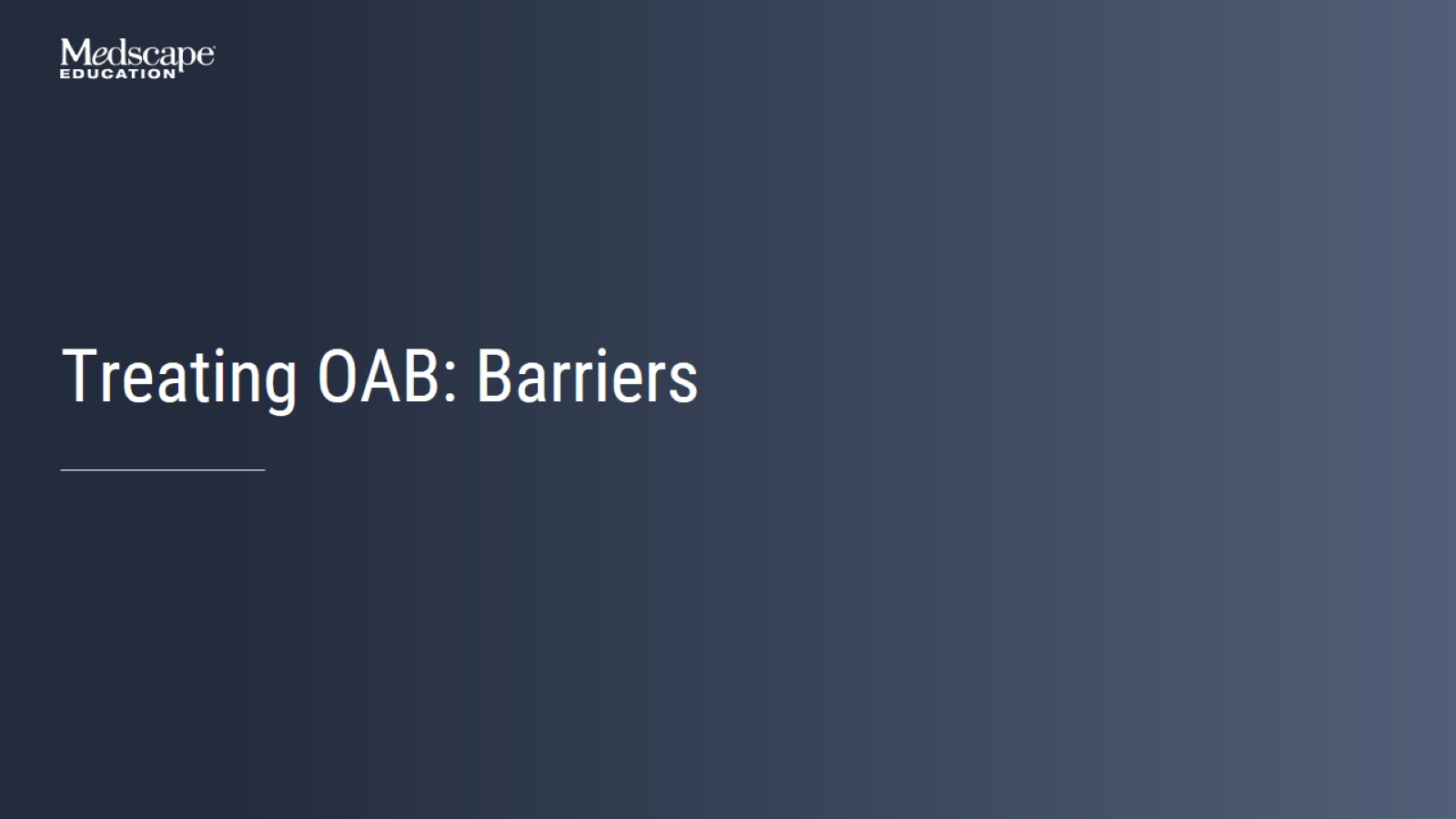 Treating OAB: Barriers
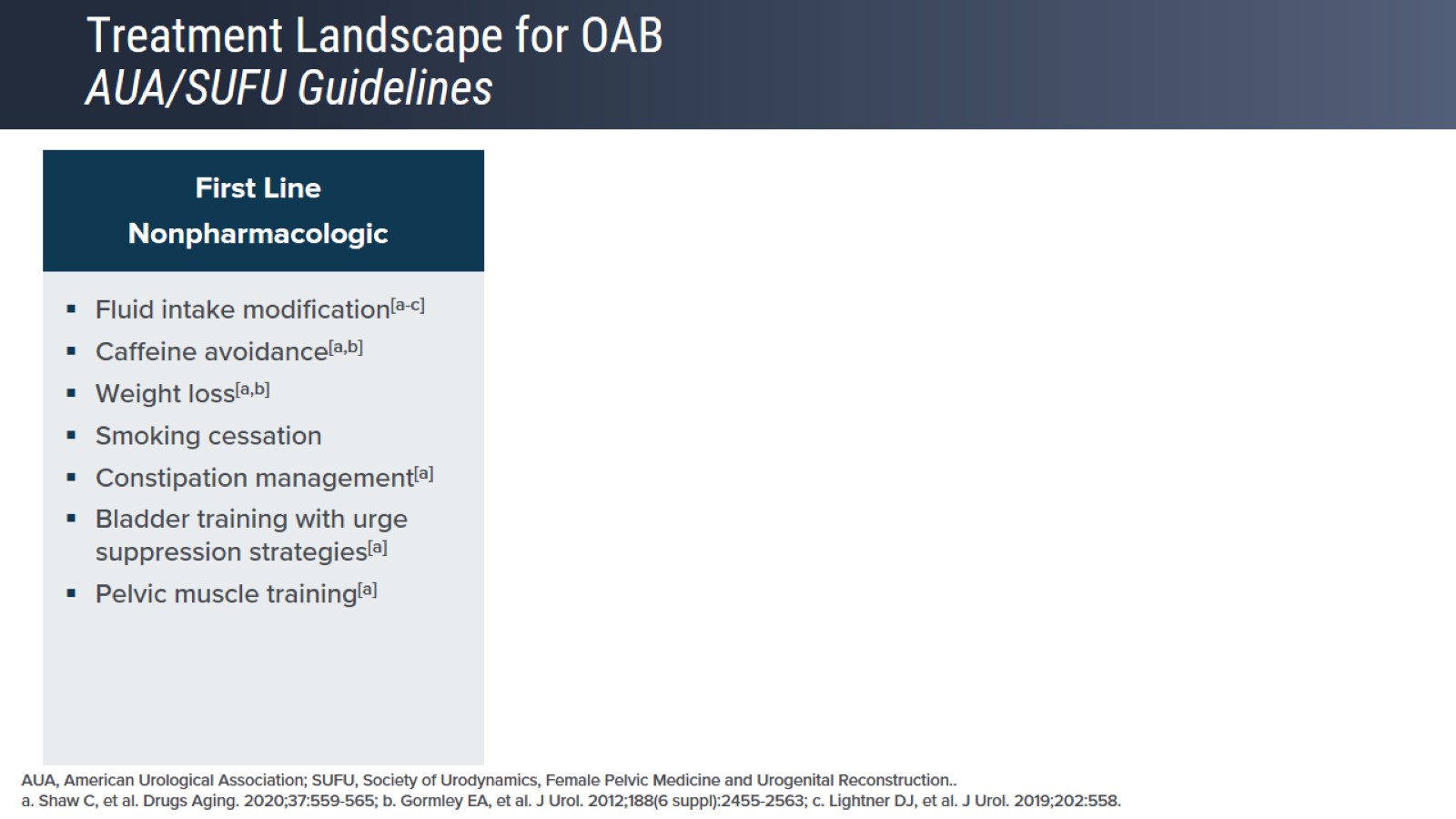 Treatment Landscape for OABAUA/SUFU Guidelines
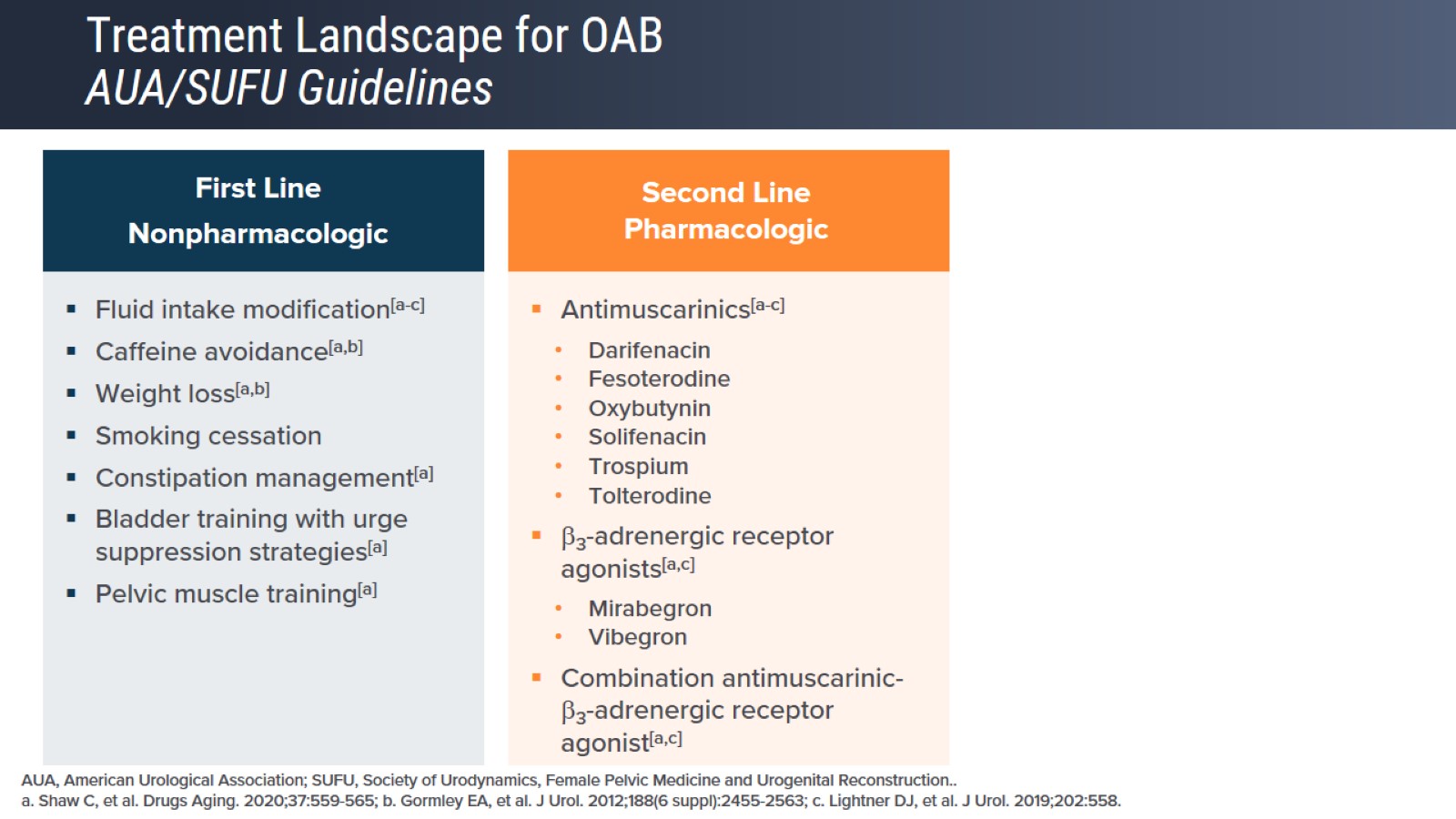 Treatment Landscape for OABAUA/SUFU Guidelines
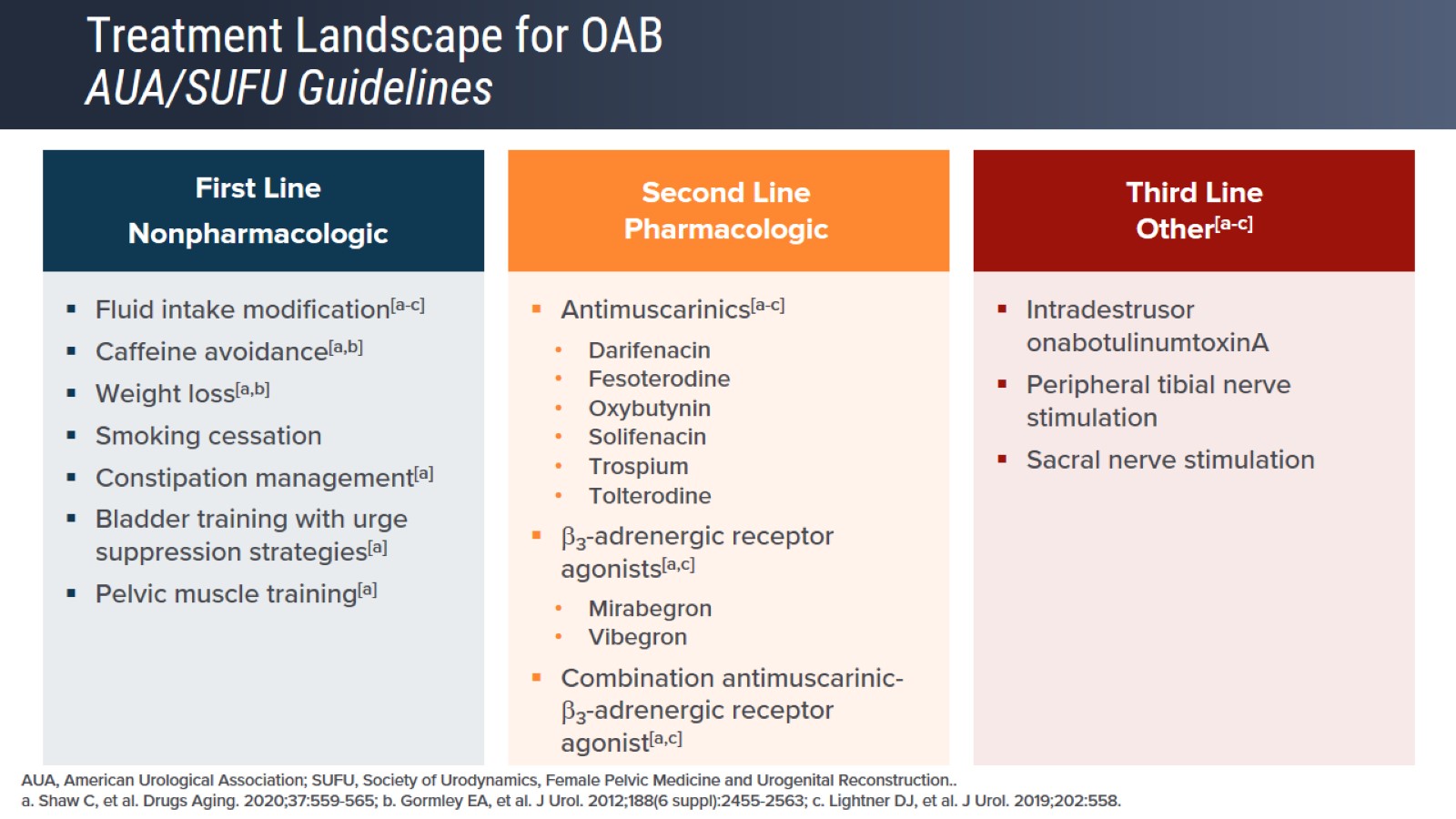 Treatment Landscape for OABAUA/SUFU Guidelines
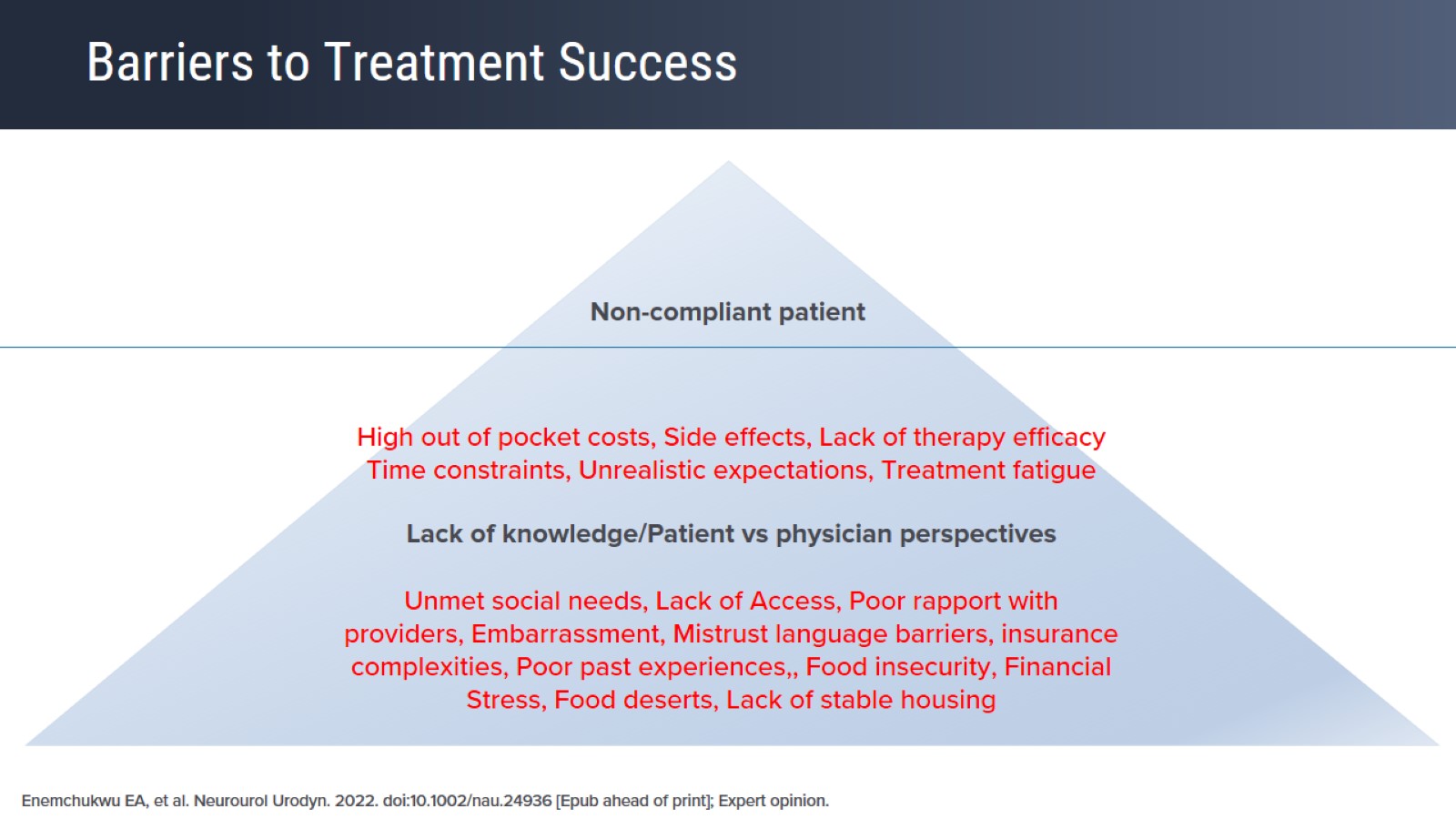 Barriers to Treatment Success
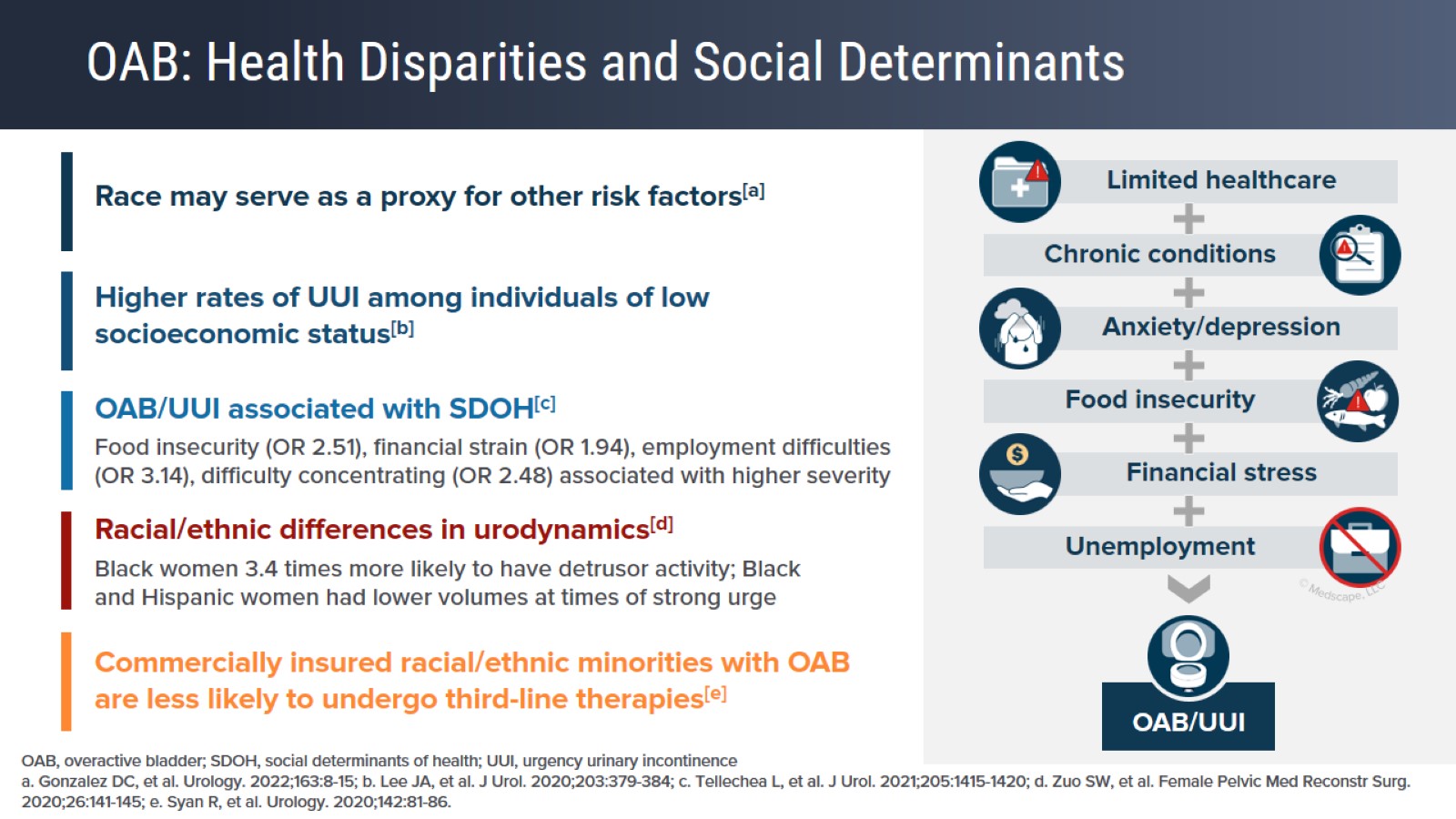 OAB: Health Disparities and Social Determinants
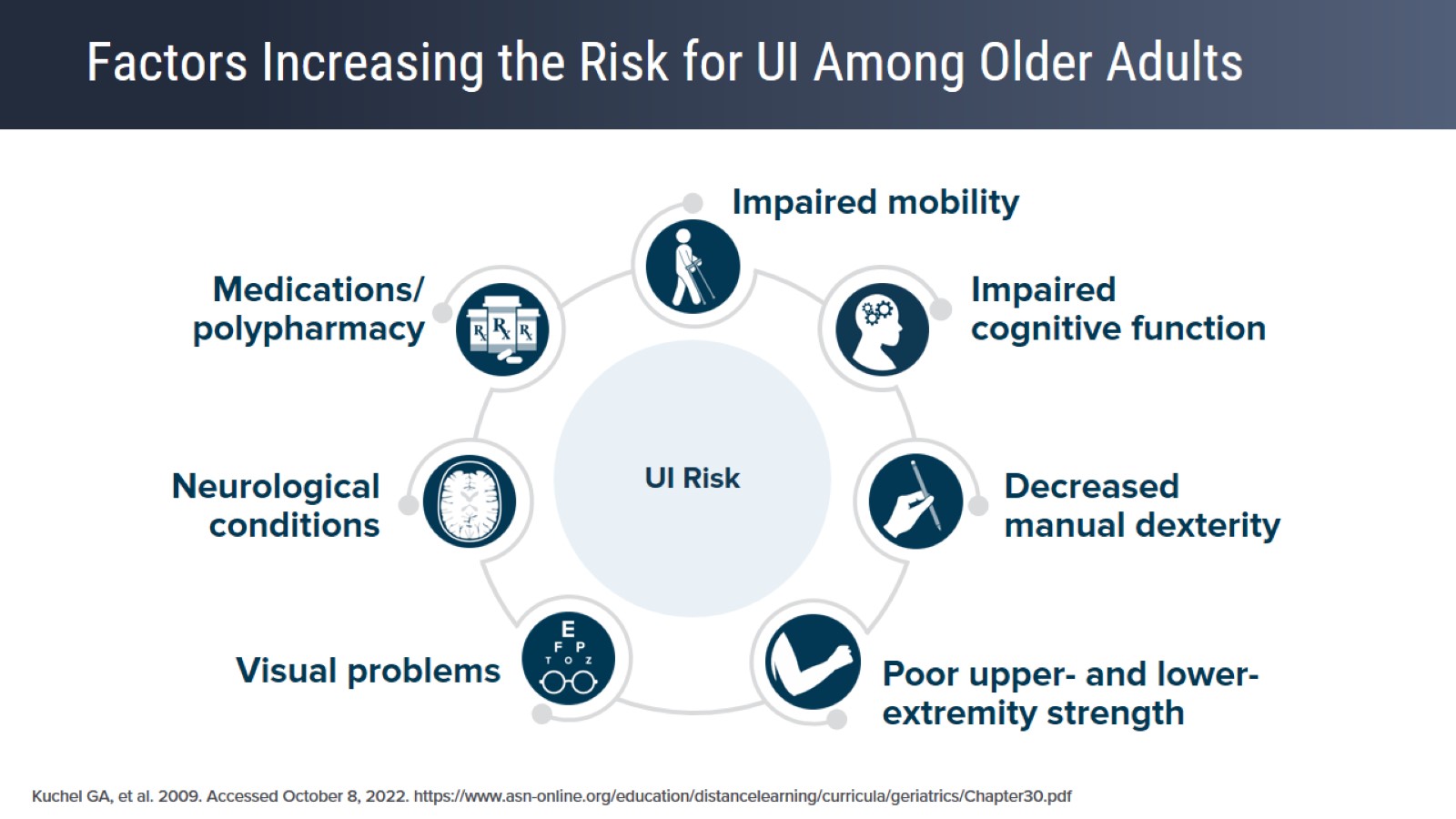 Factors Increasing the Risk for UI Among Older Adults
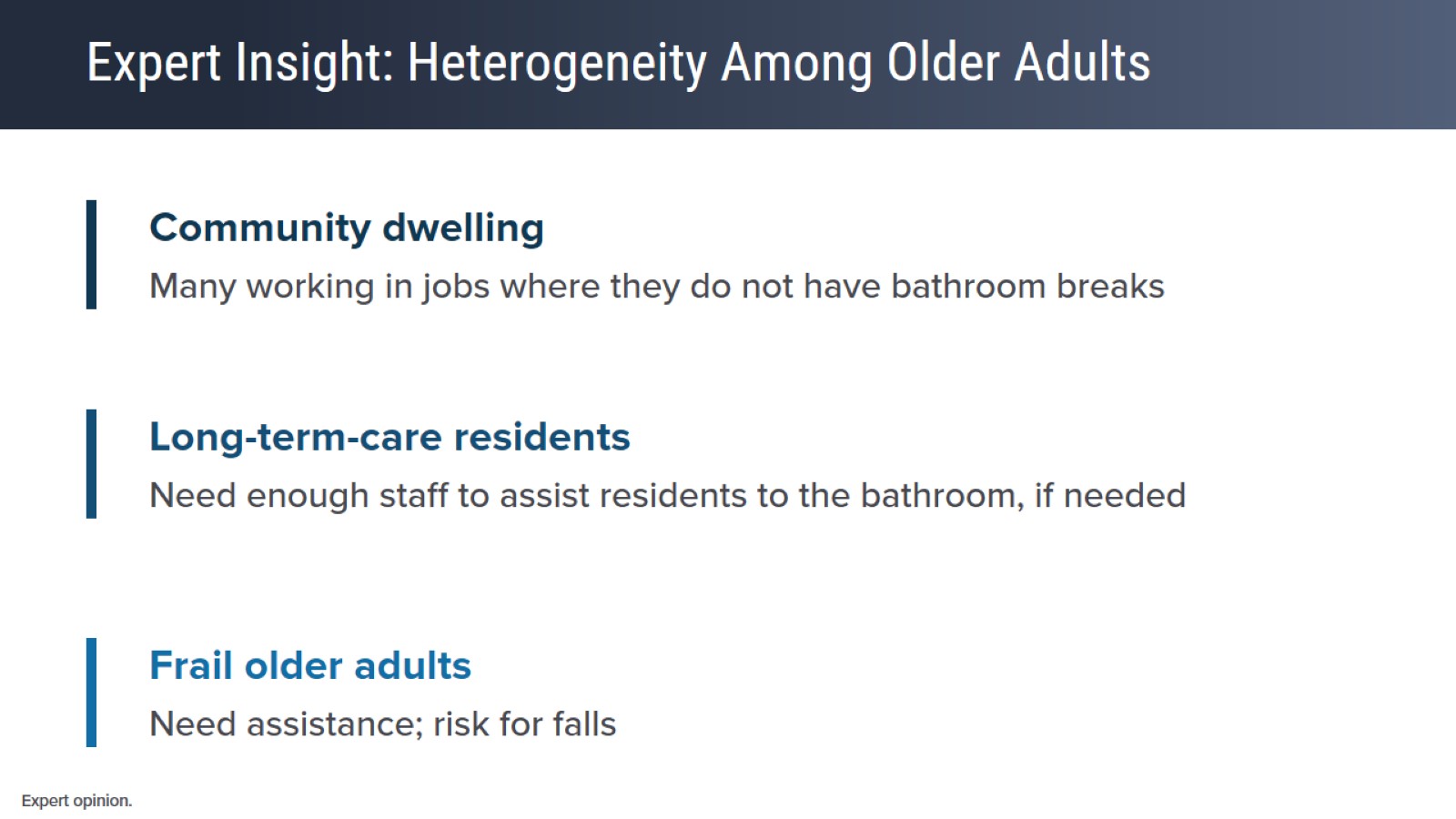 Expert Insight: Heterogeneity Among Older Adults
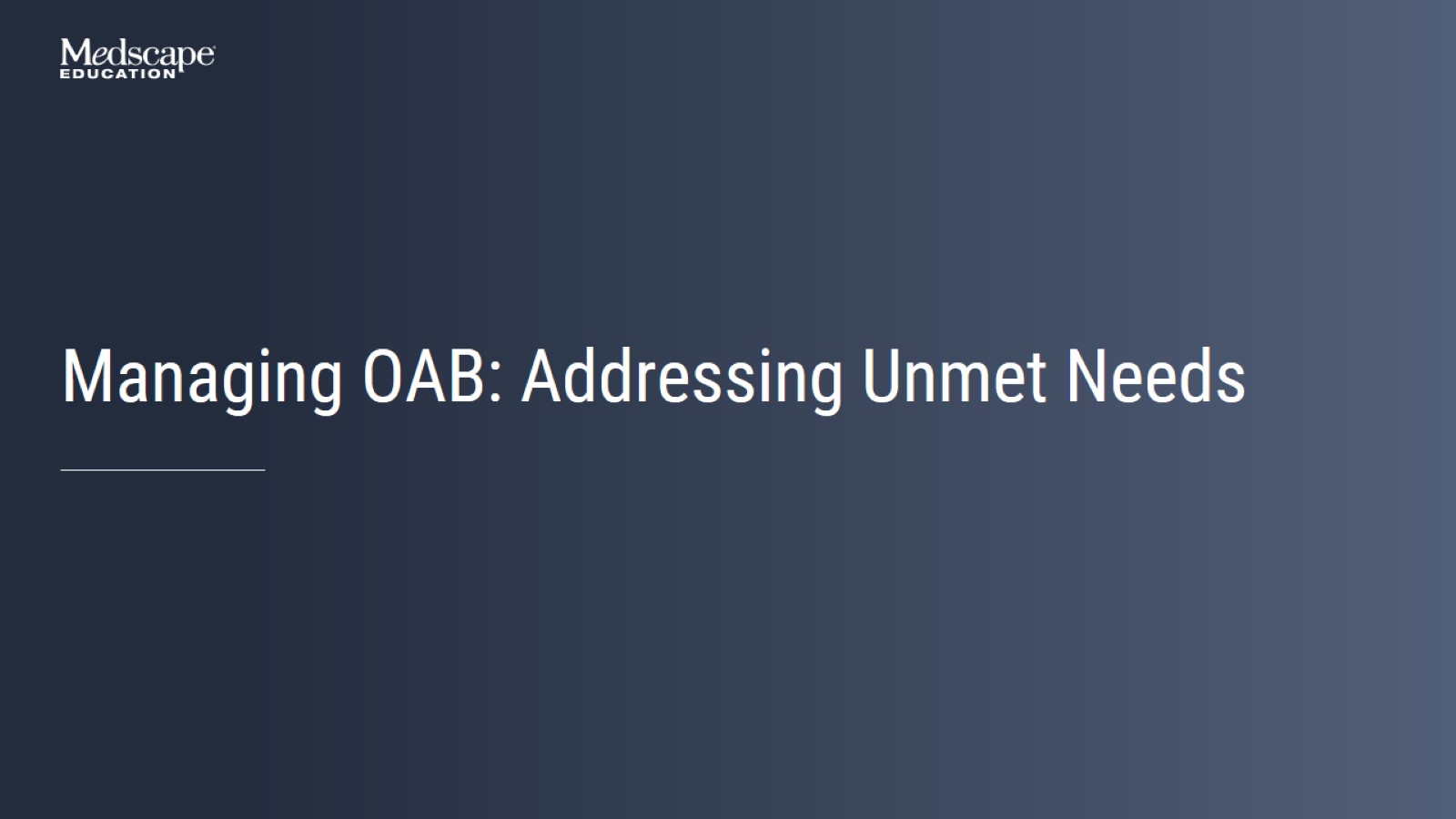 Managing OAB: Addressing Unmet Needs
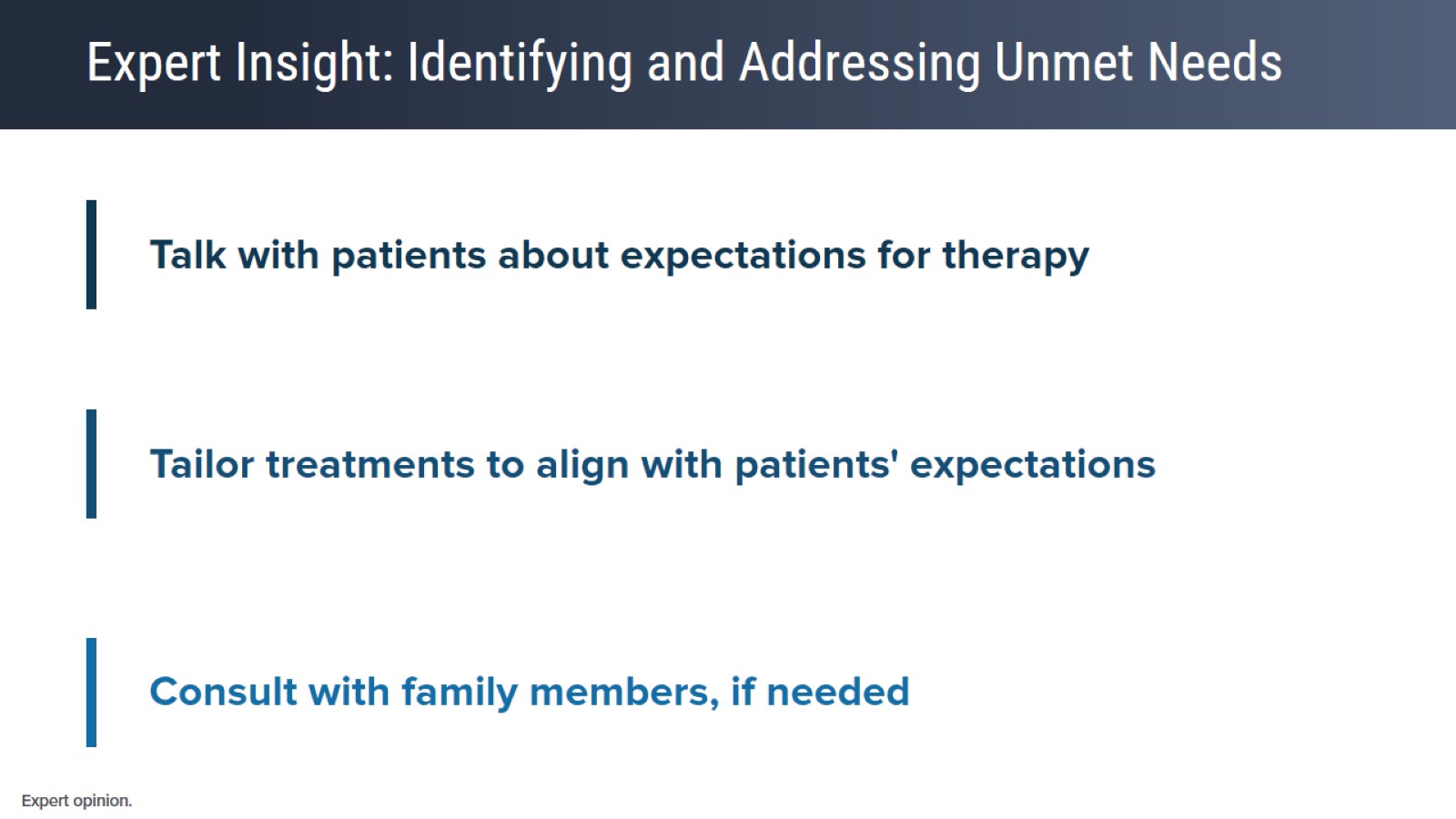 Expert Insight: Identifying and Addressing Unmet Needs
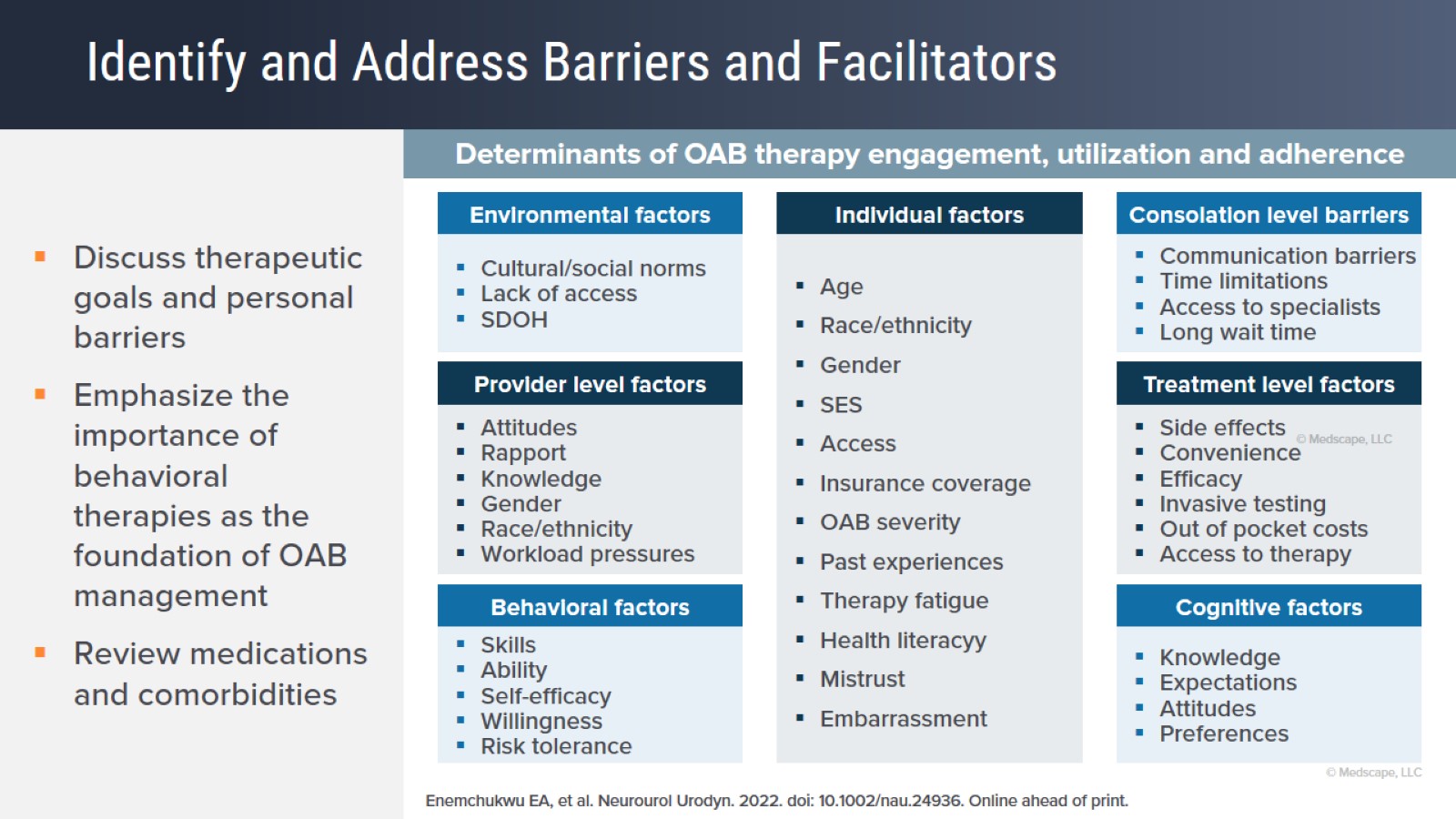 Identify and Address Barriers and Facilitators
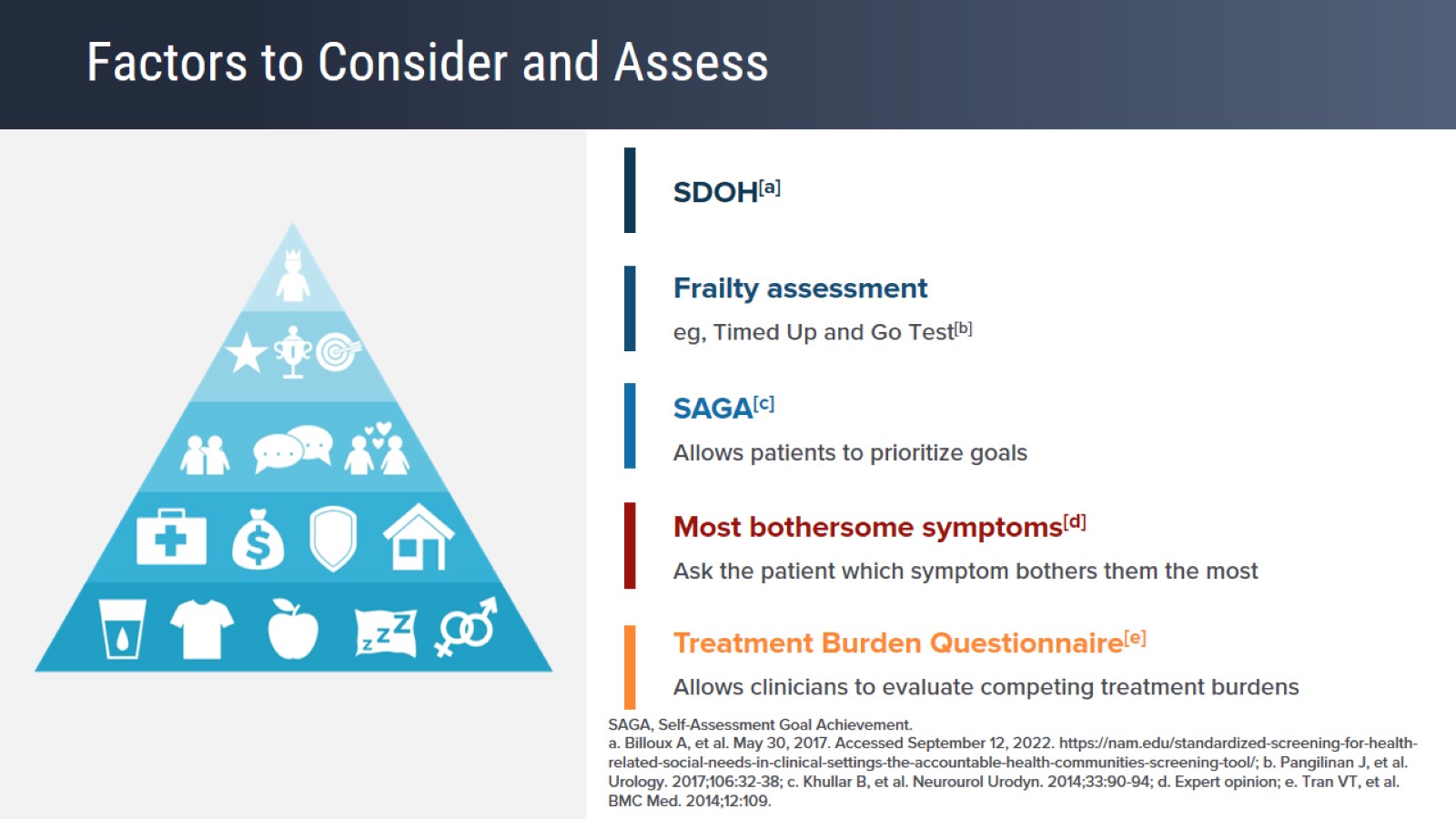 Factors to Consider and Assess
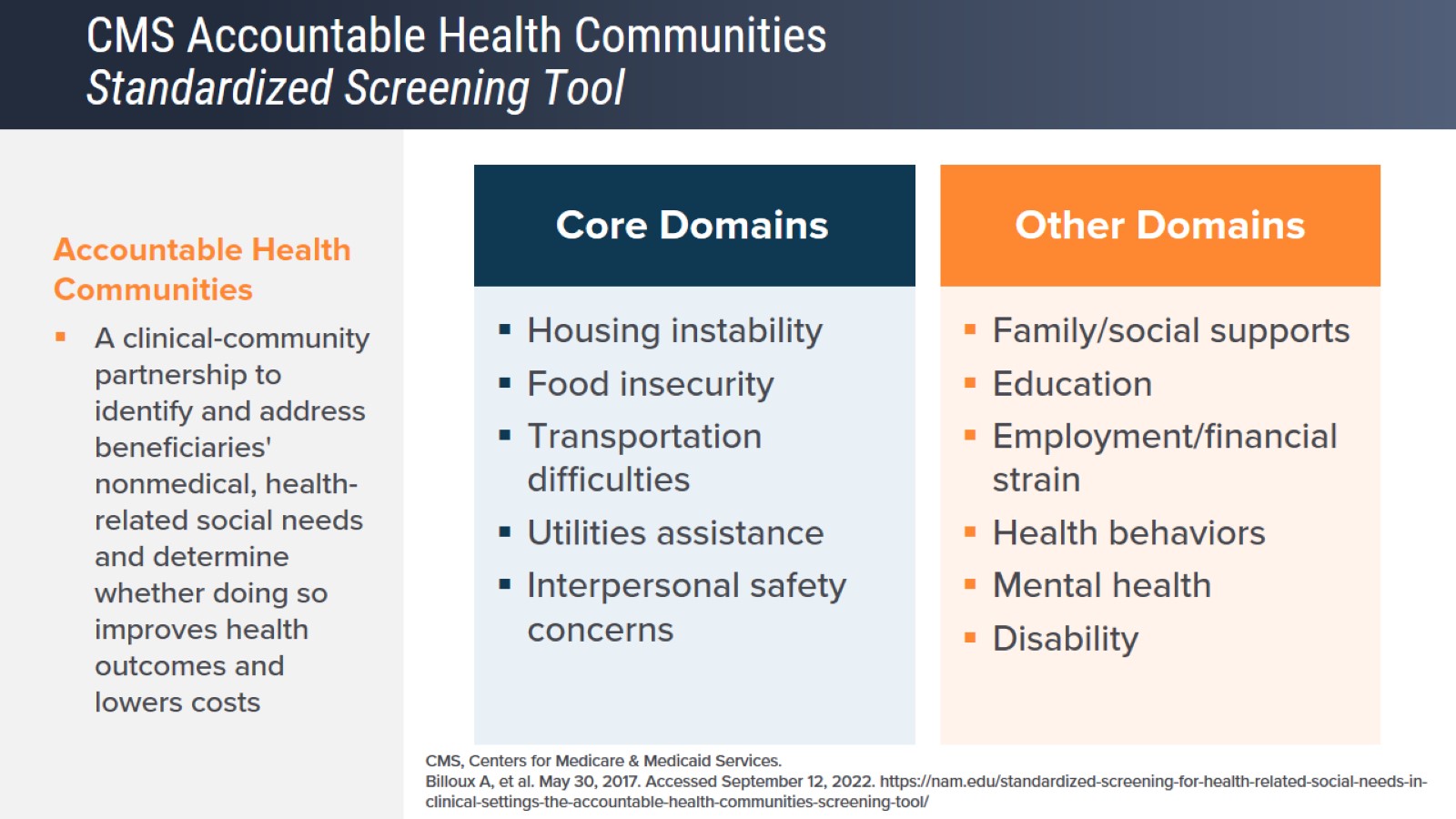 CMS Accountable Health CommunitiesStandardized Screening Tool
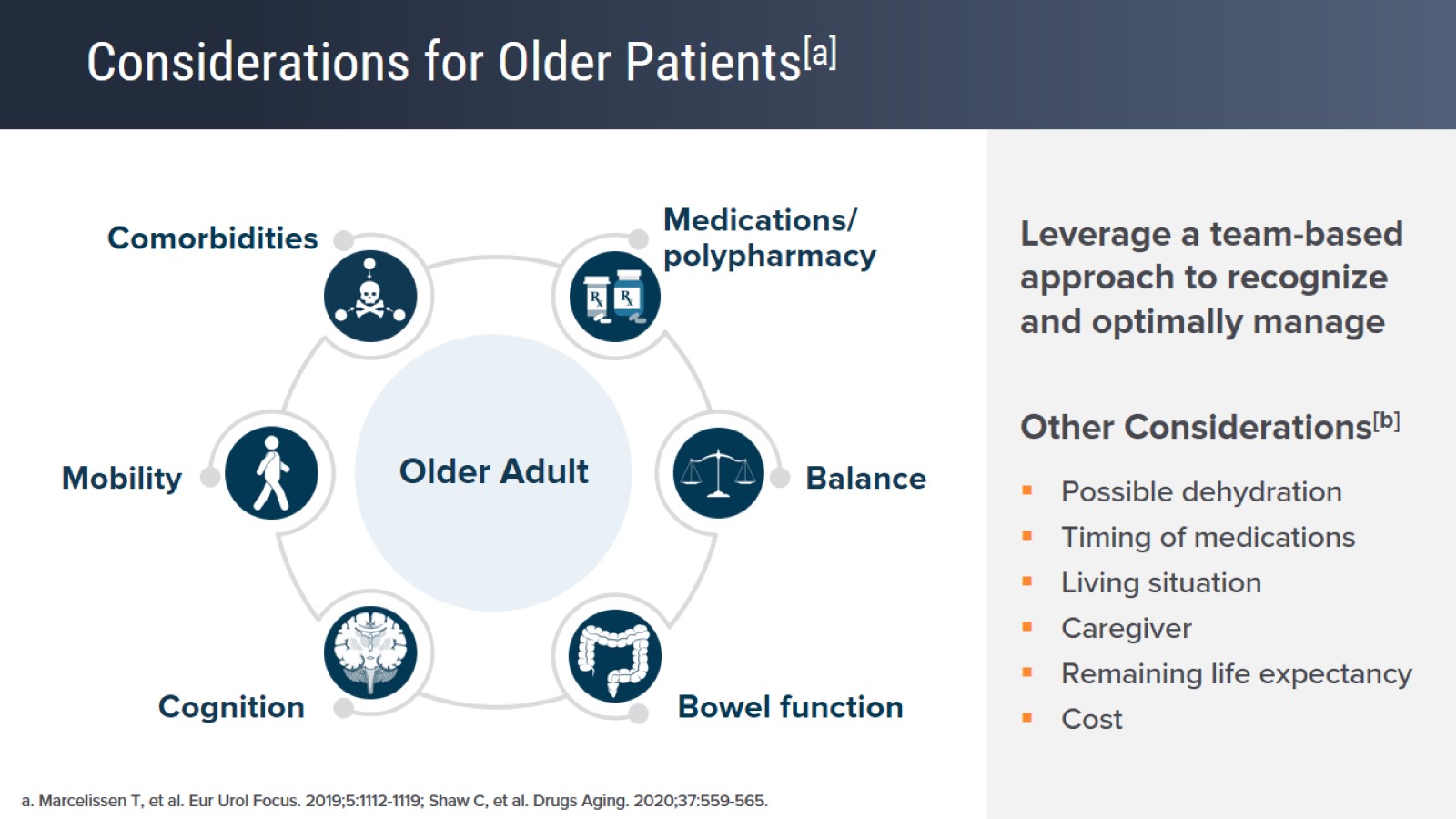 Considerations for Older Patients[a]
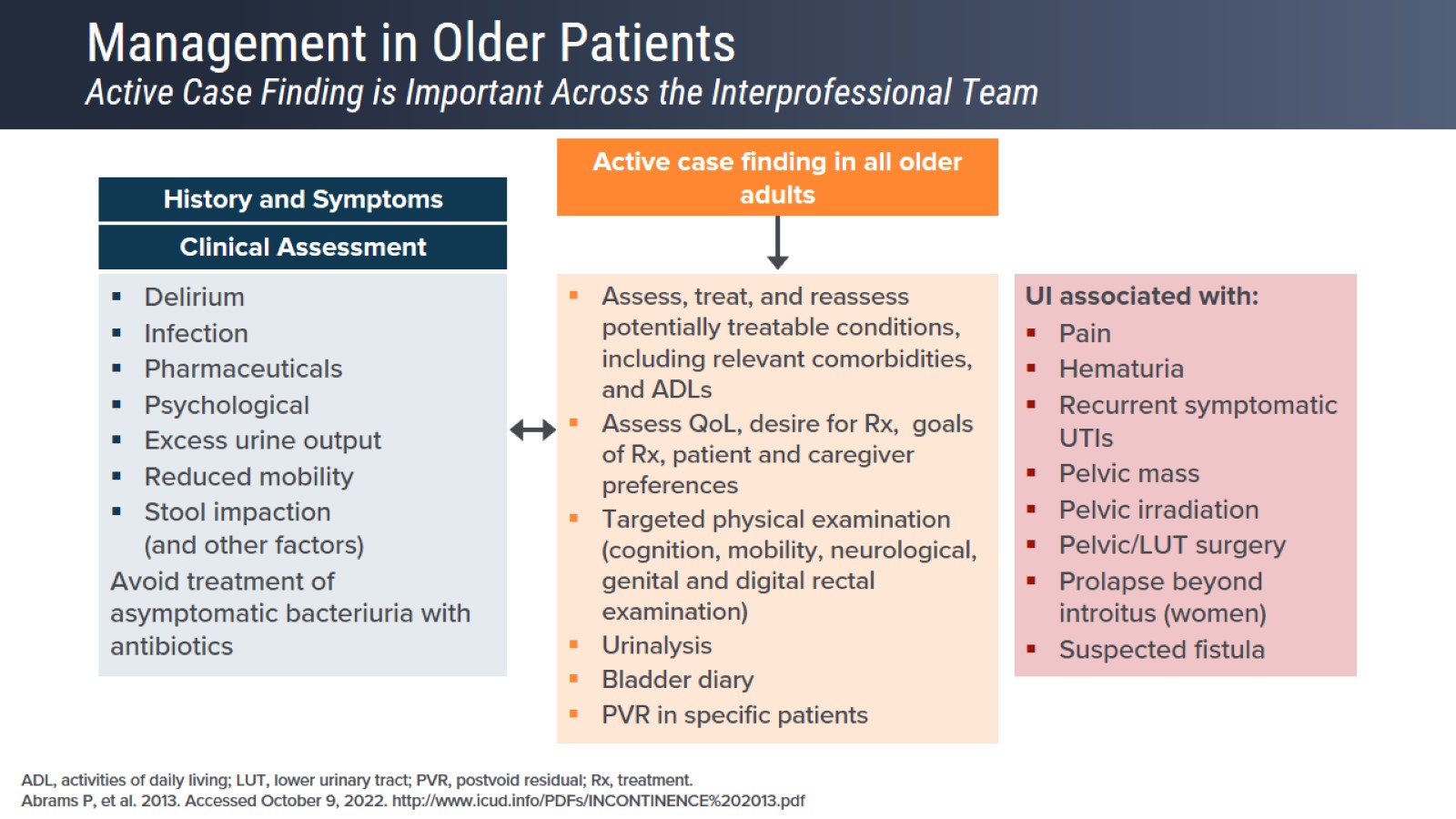 Management in Older PatientsActive Case Finding is Important Across the Interprofessional Team
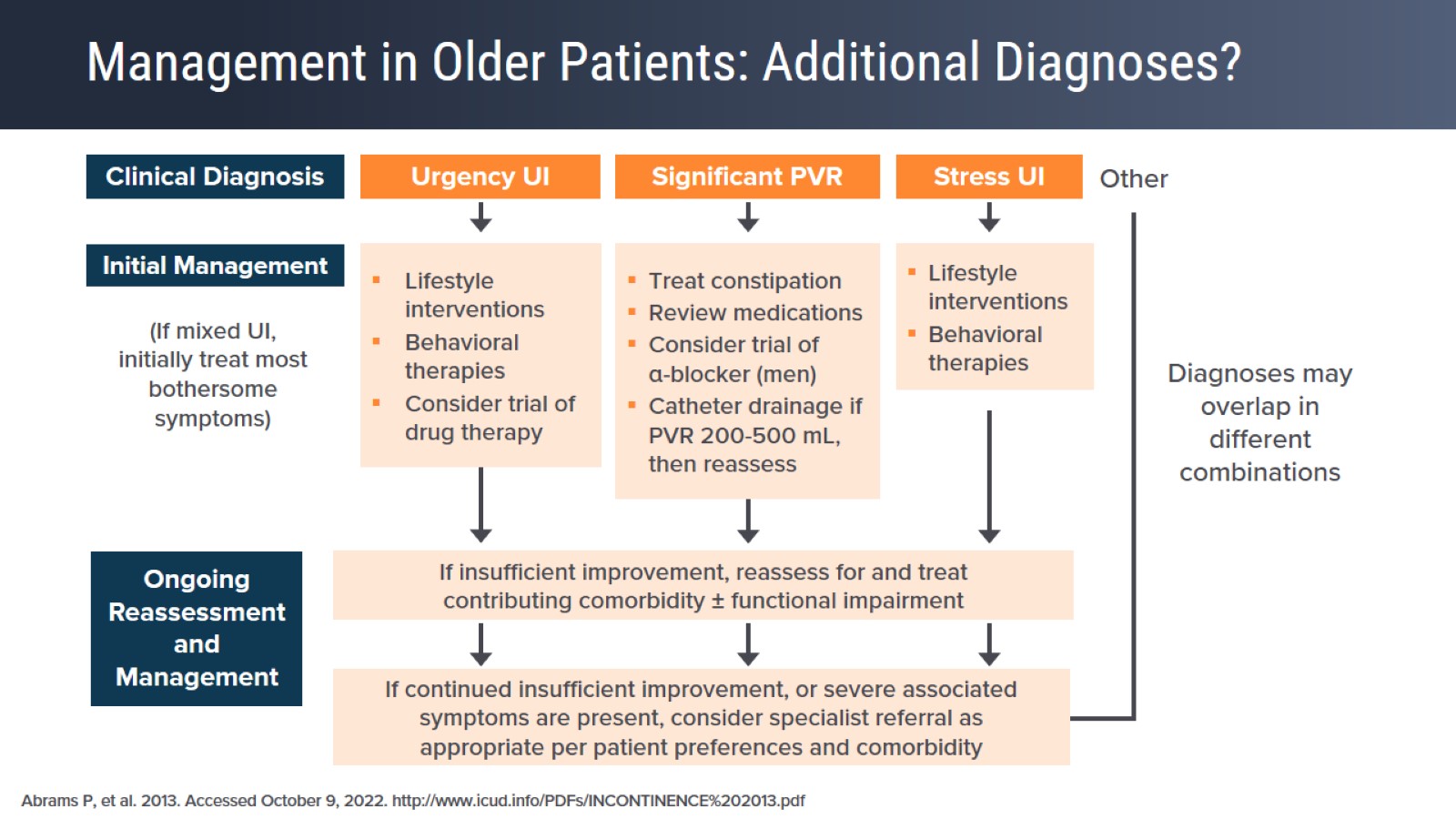 Management in Older Patients: Additional Diagnoses?
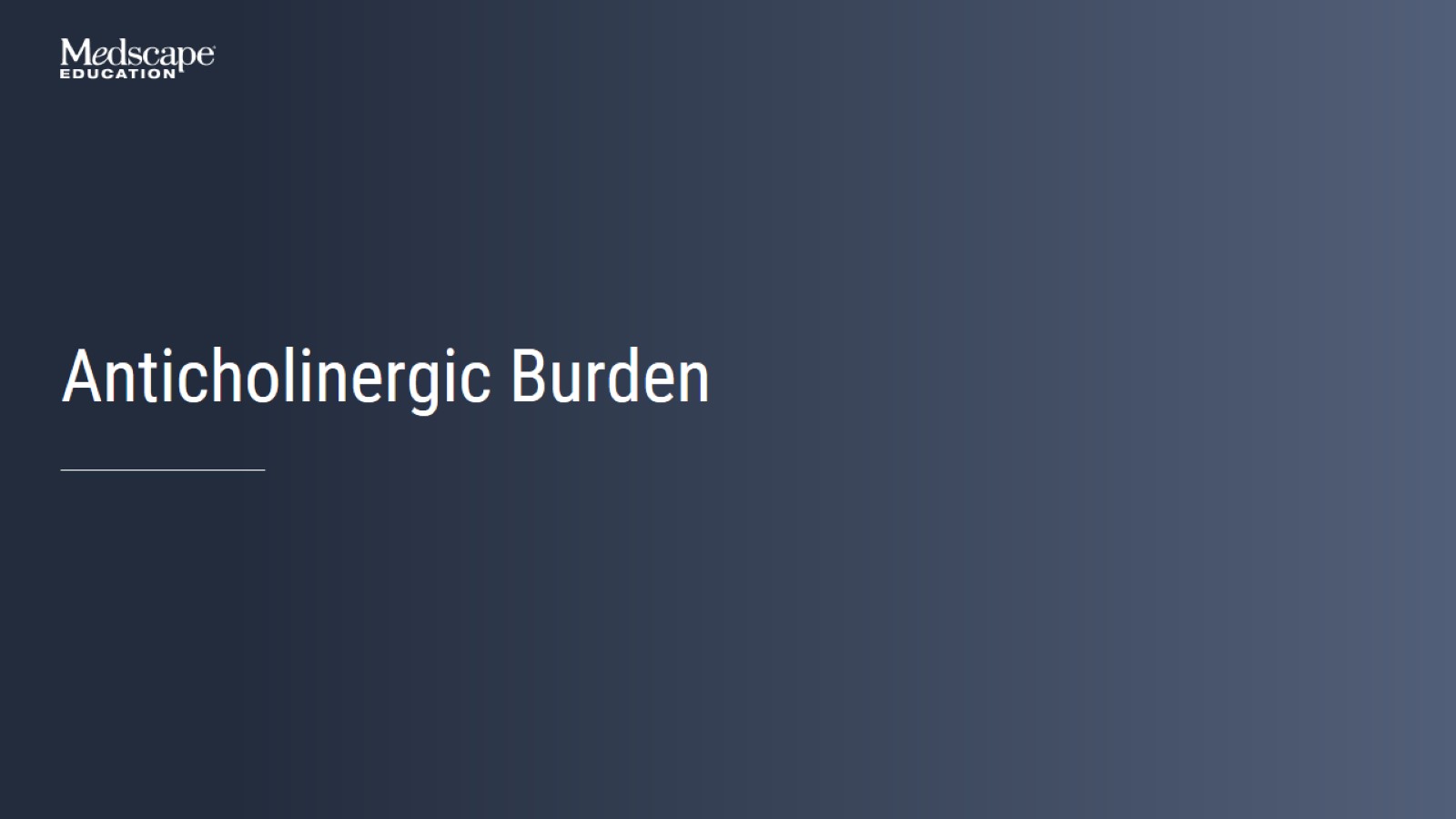 Anticholinergic Burden
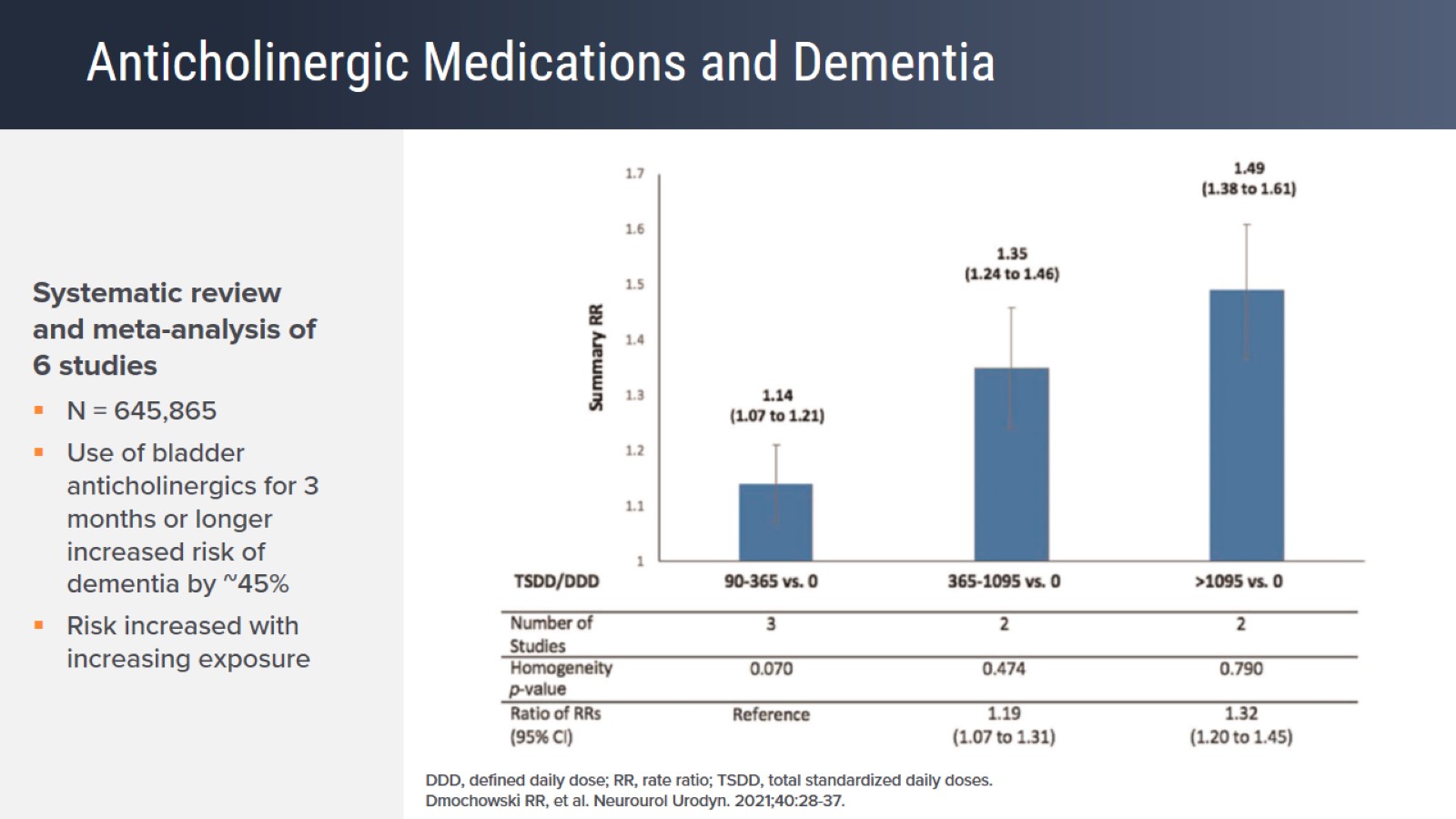 Anticholinergic Medications and Dementia
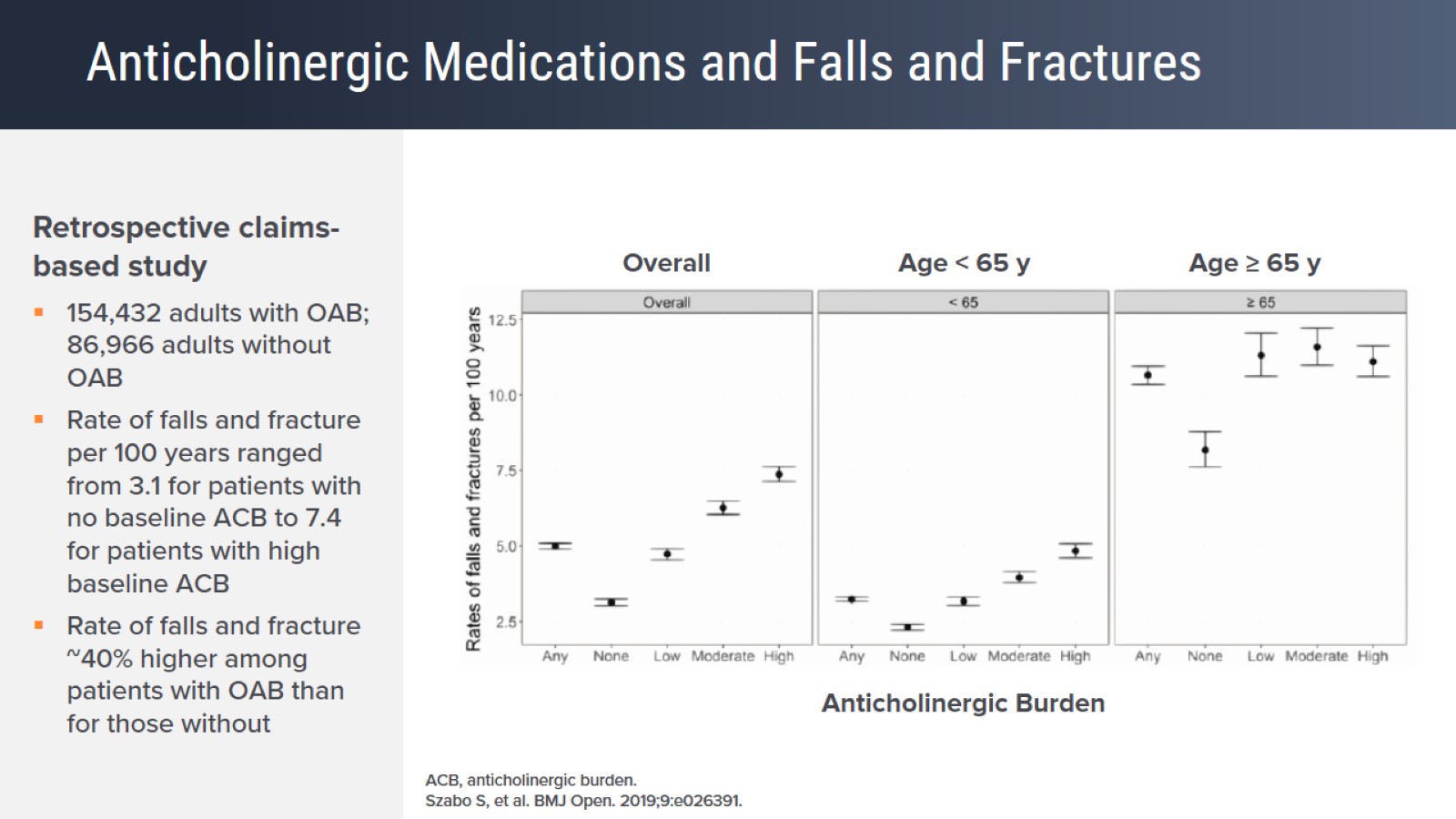 Anticholinergic Medications and Falls and Fractures
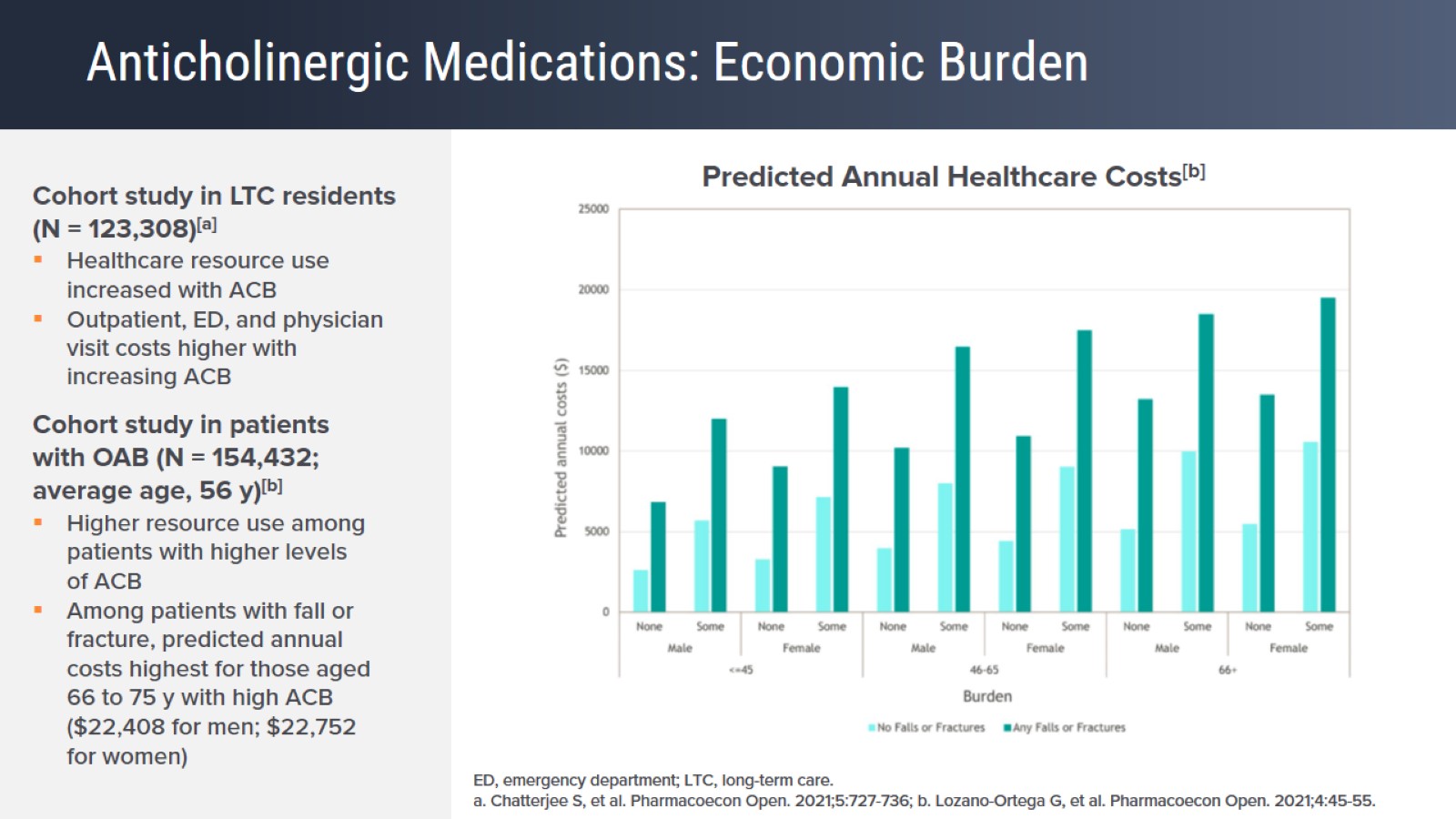 Anticholinergic Medications: Economic Burden
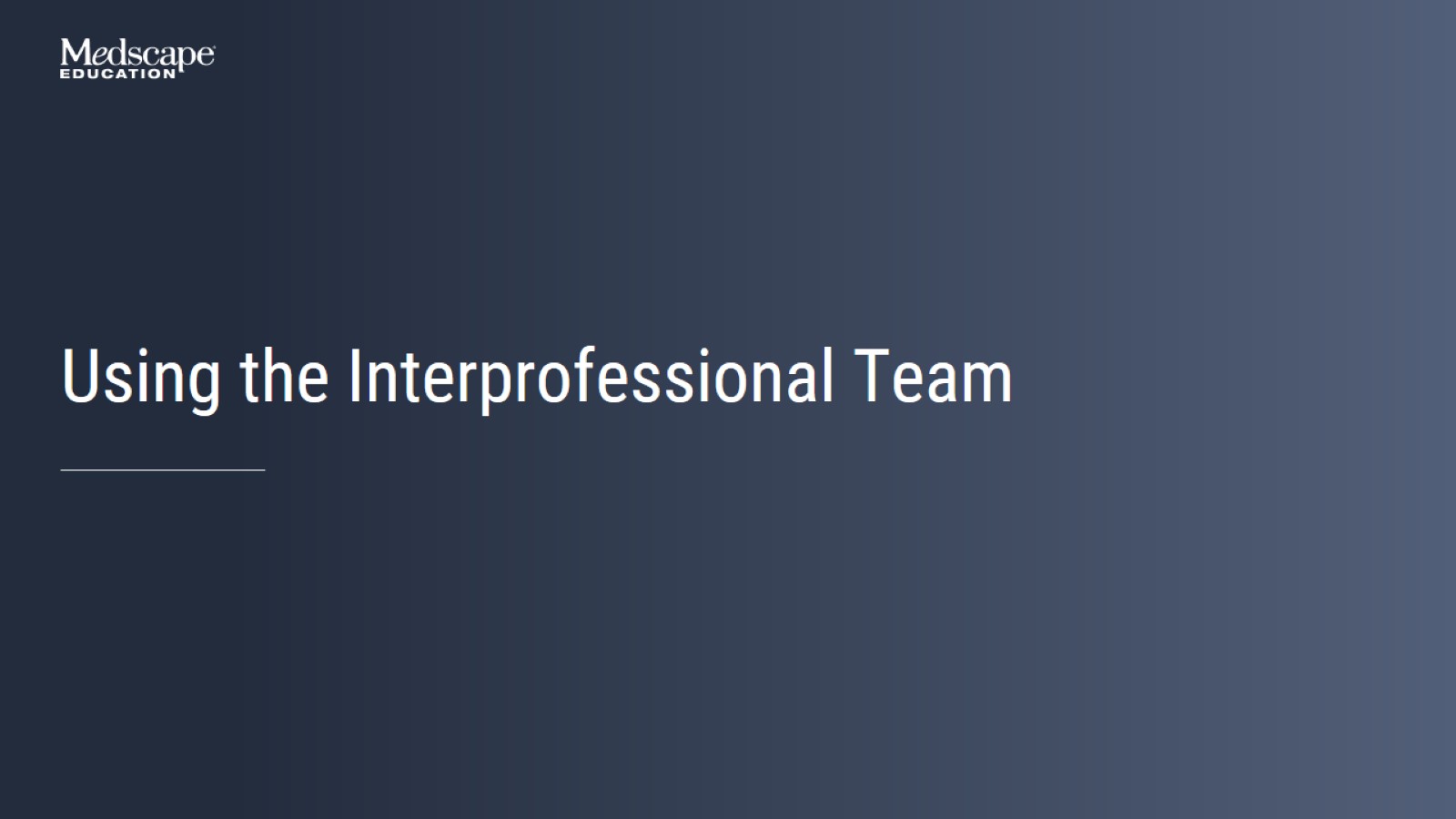 Using the Interprofessional Team
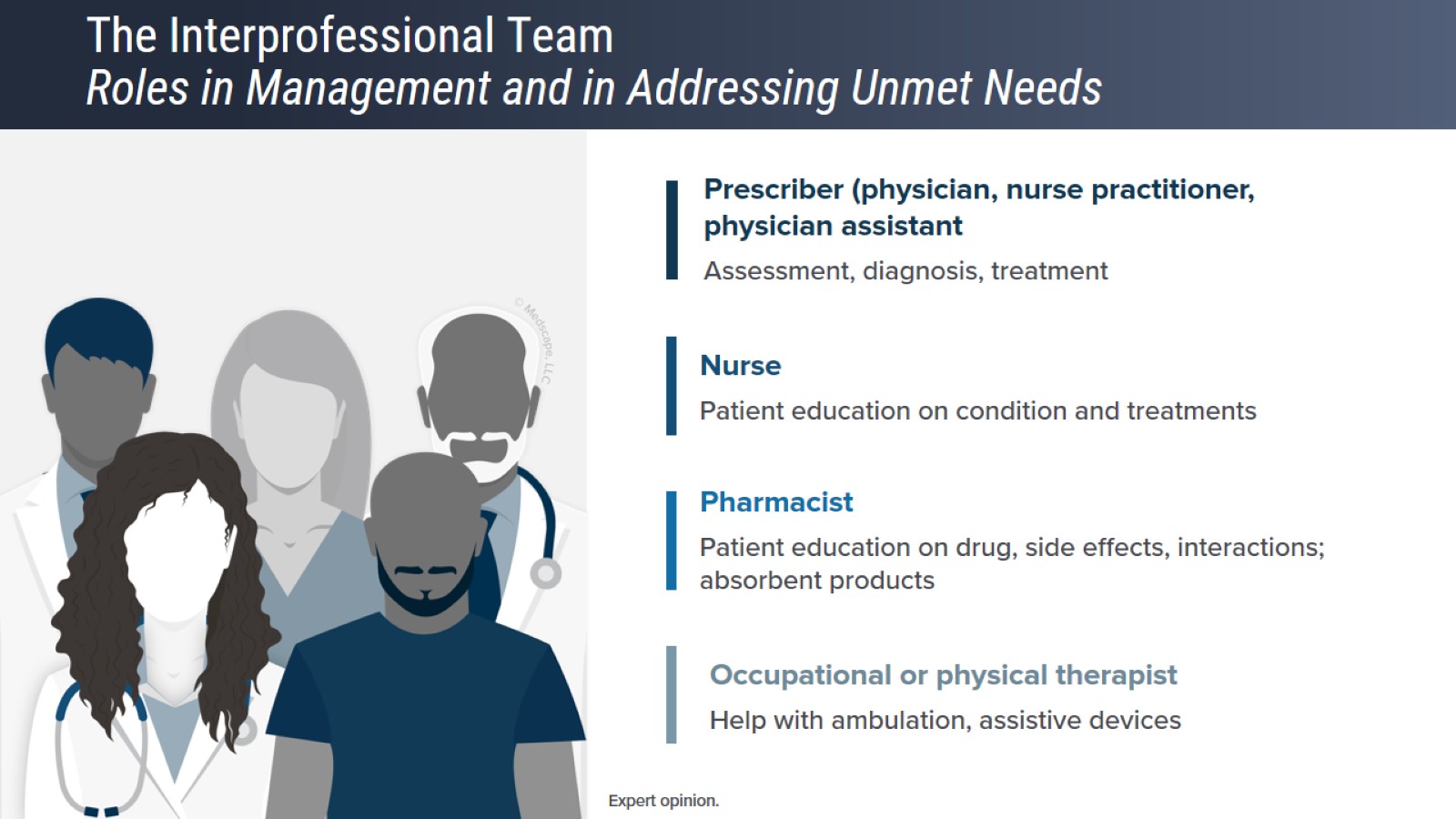 The Interprofessional TeamRoles in Management and in Addressing Unmet Needs
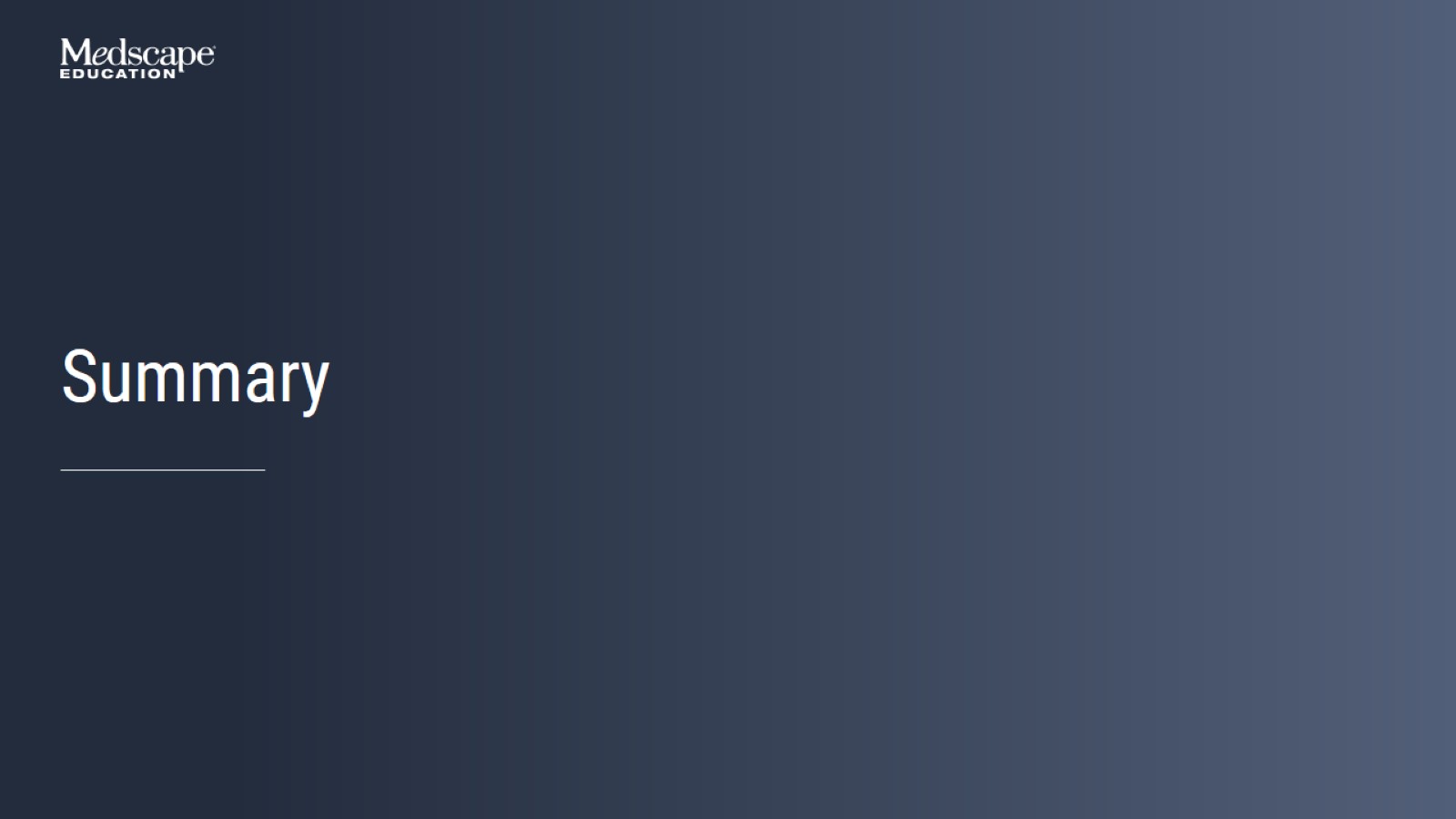 Summary
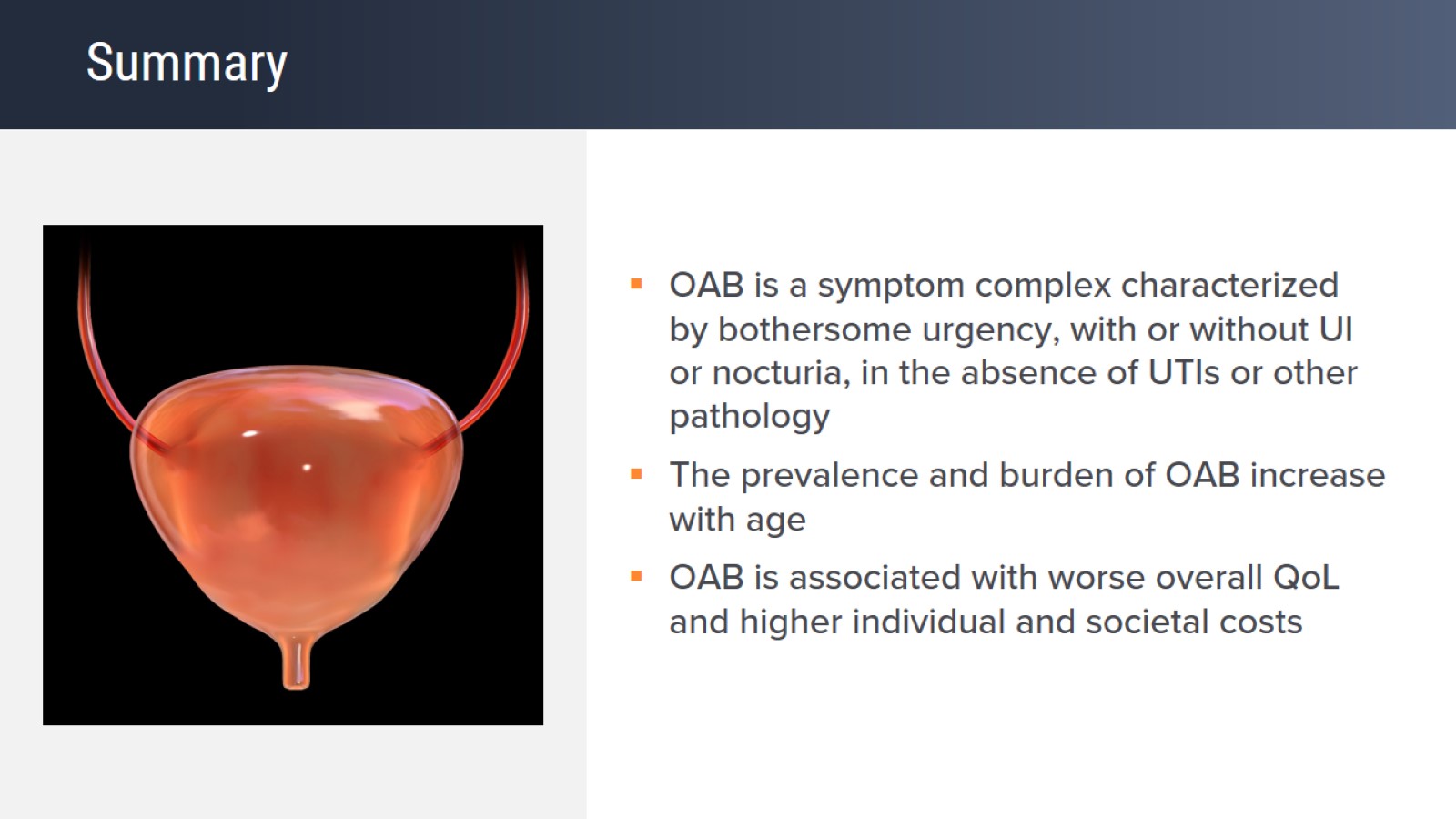 Summary
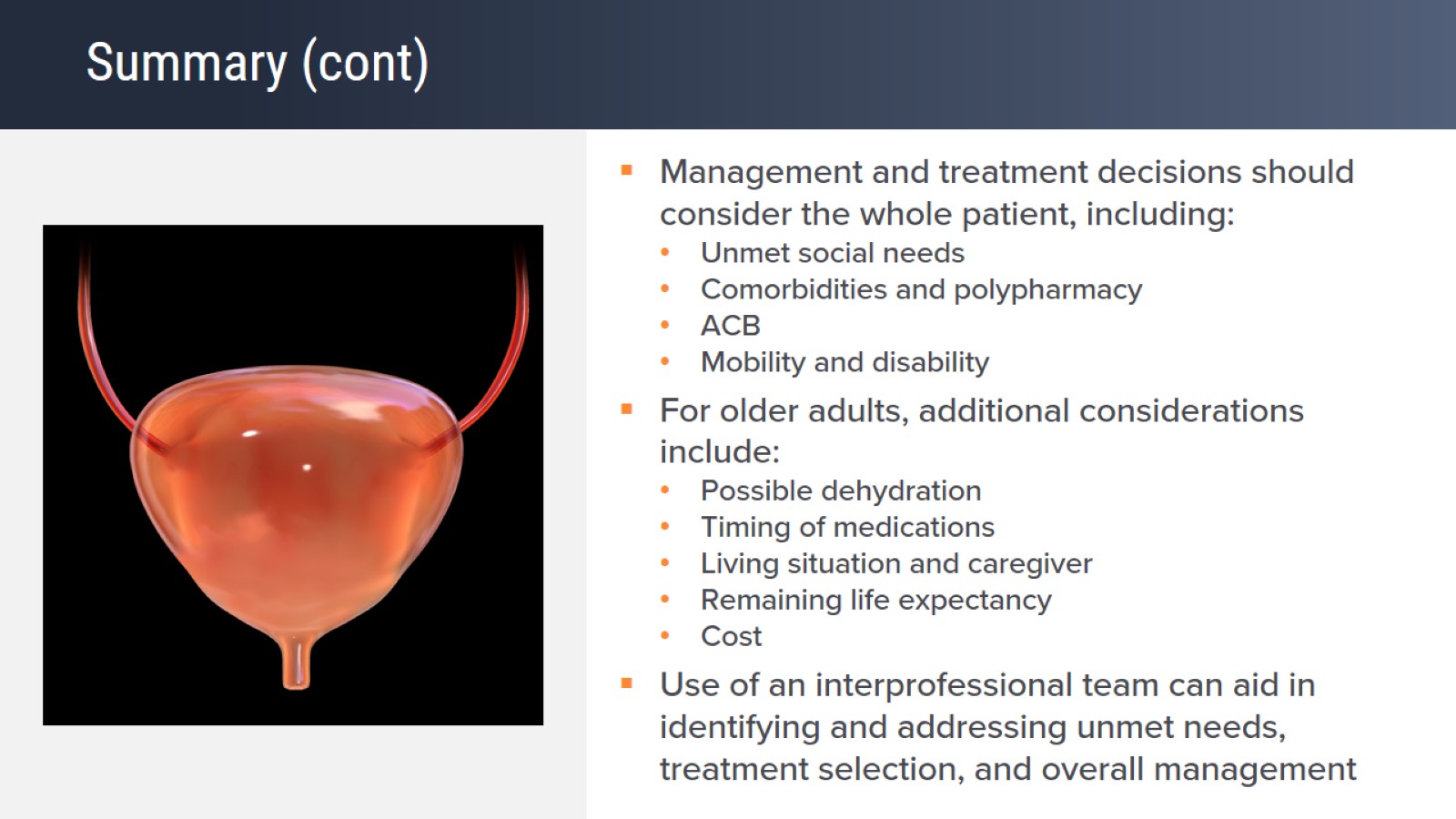 Summary (cont)
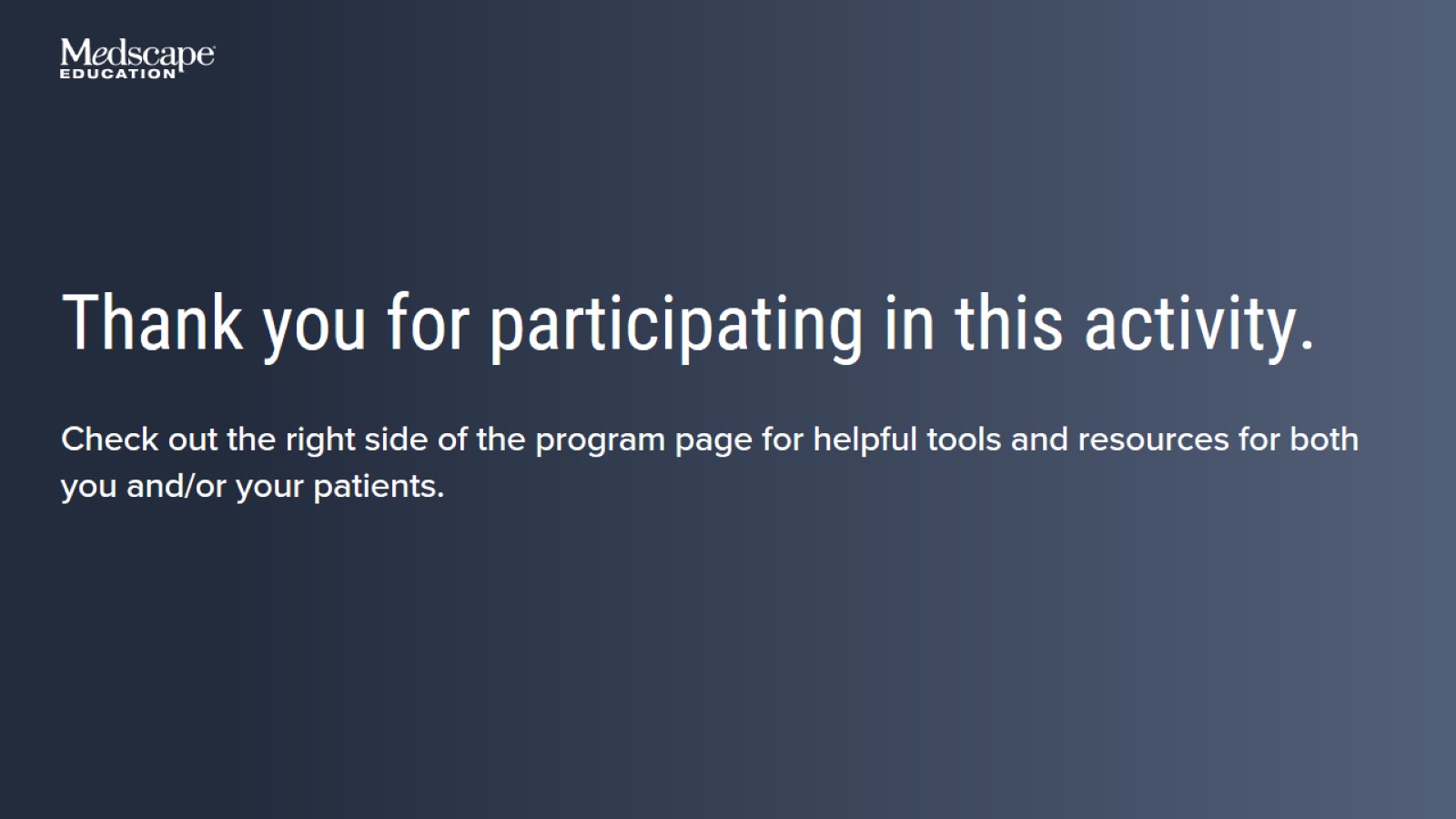